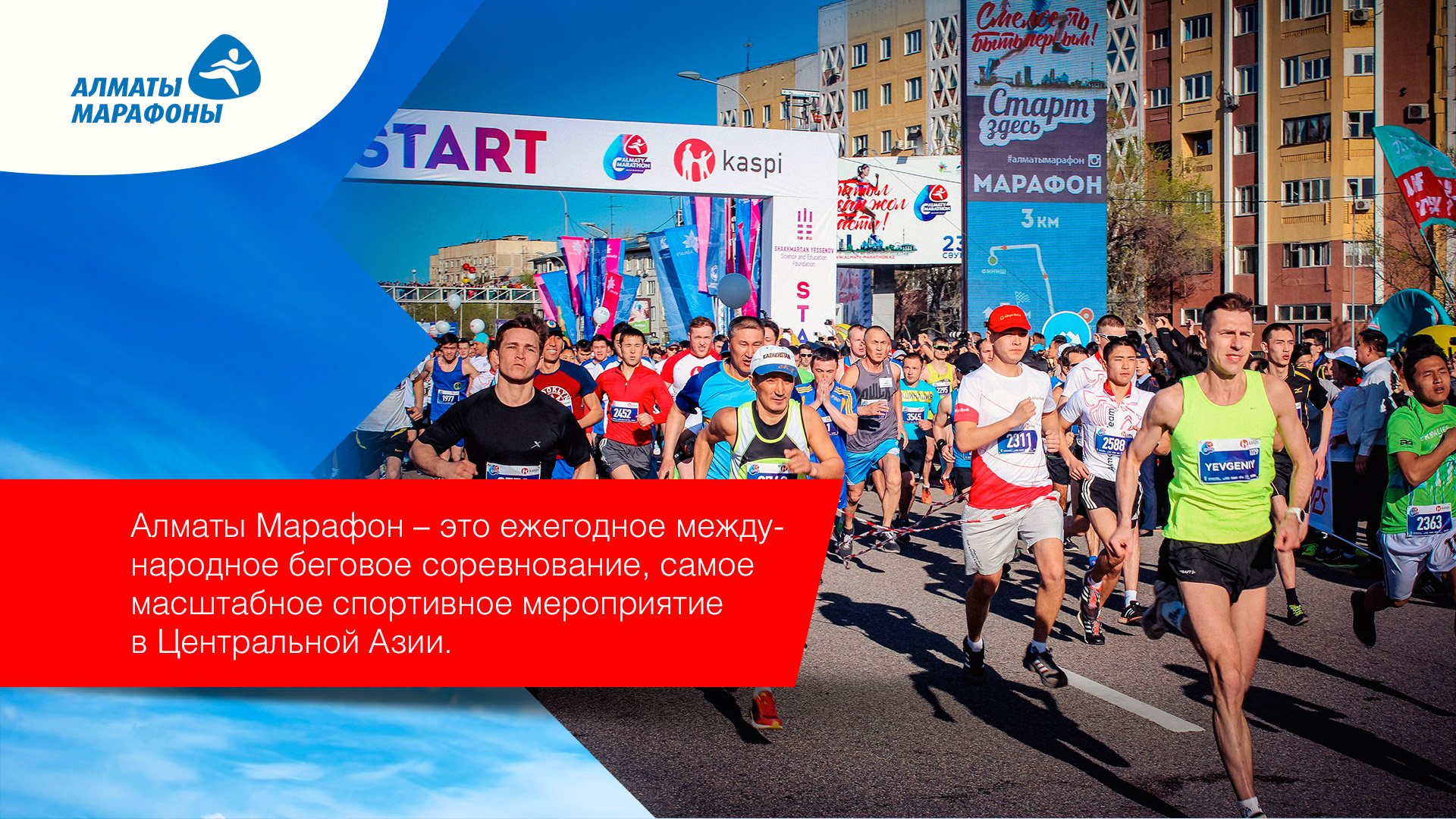 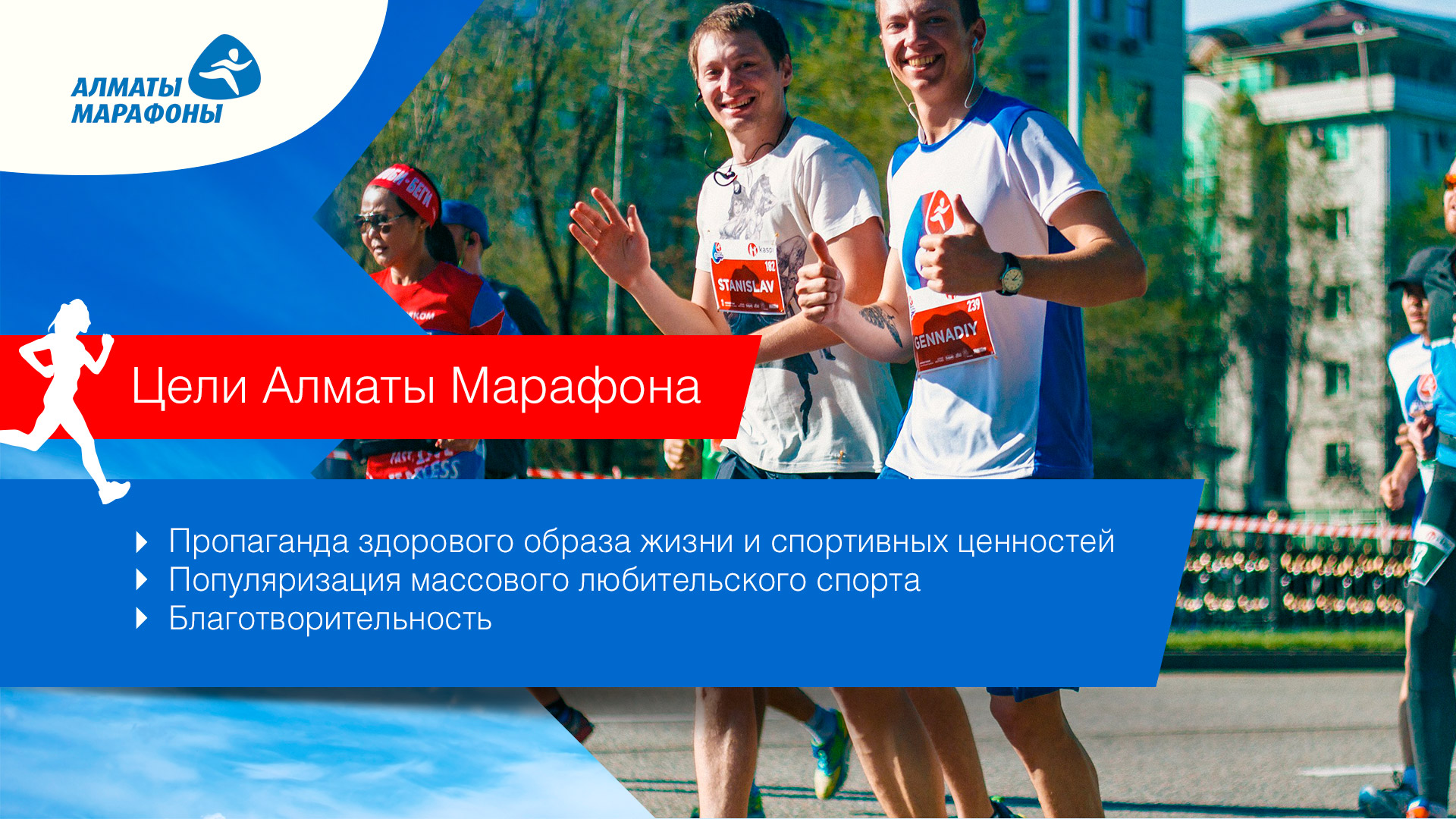 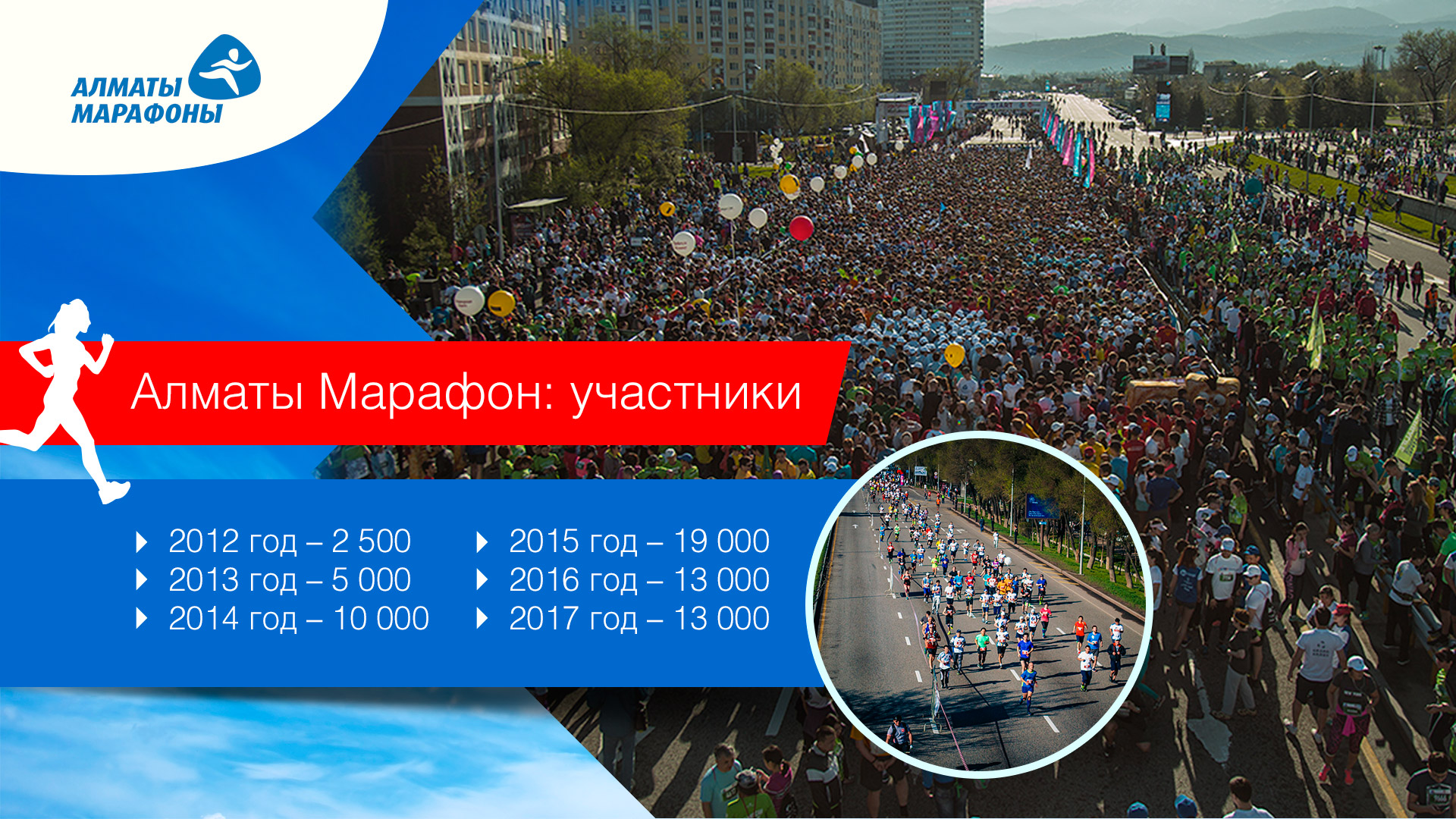 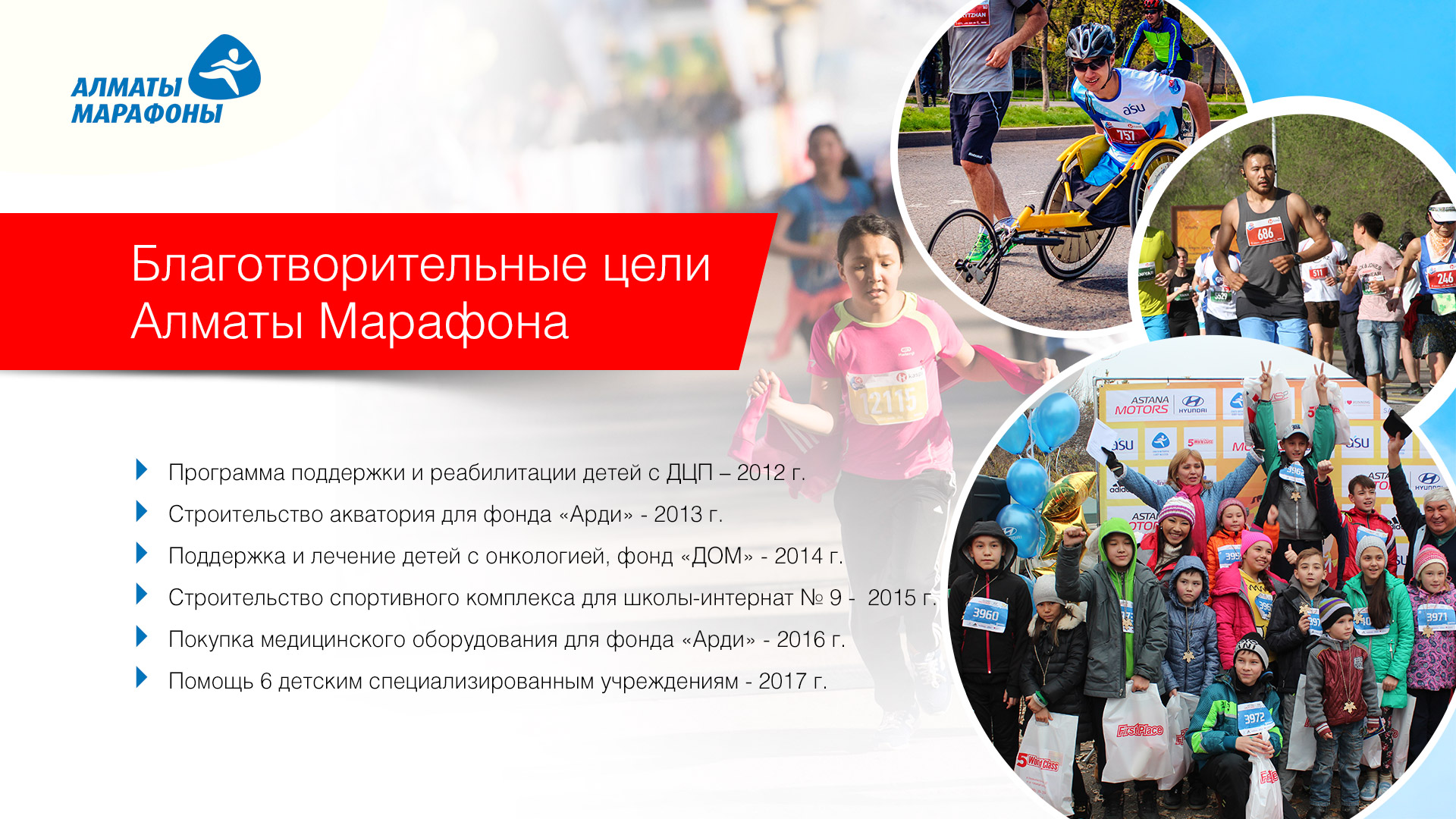 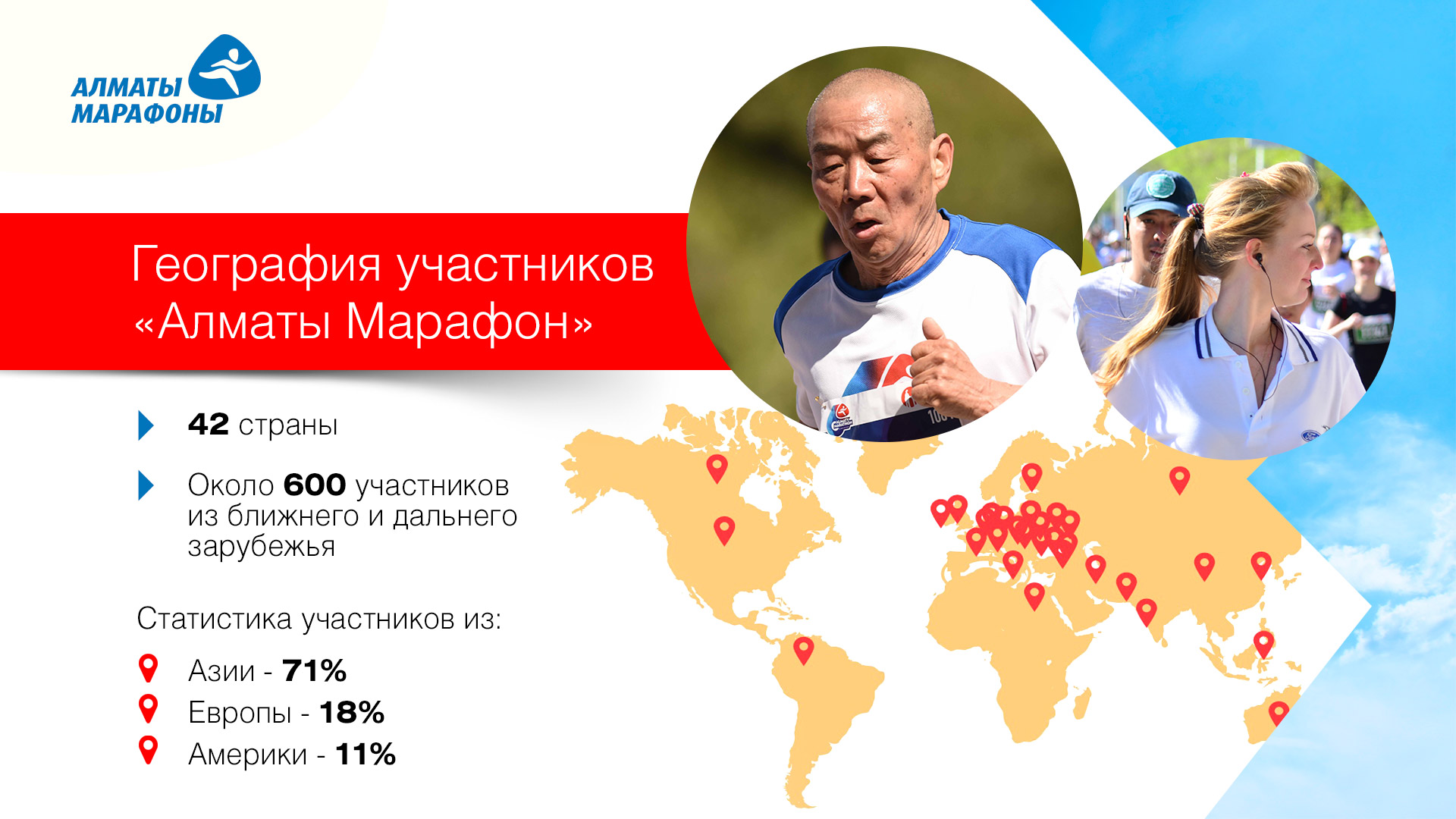 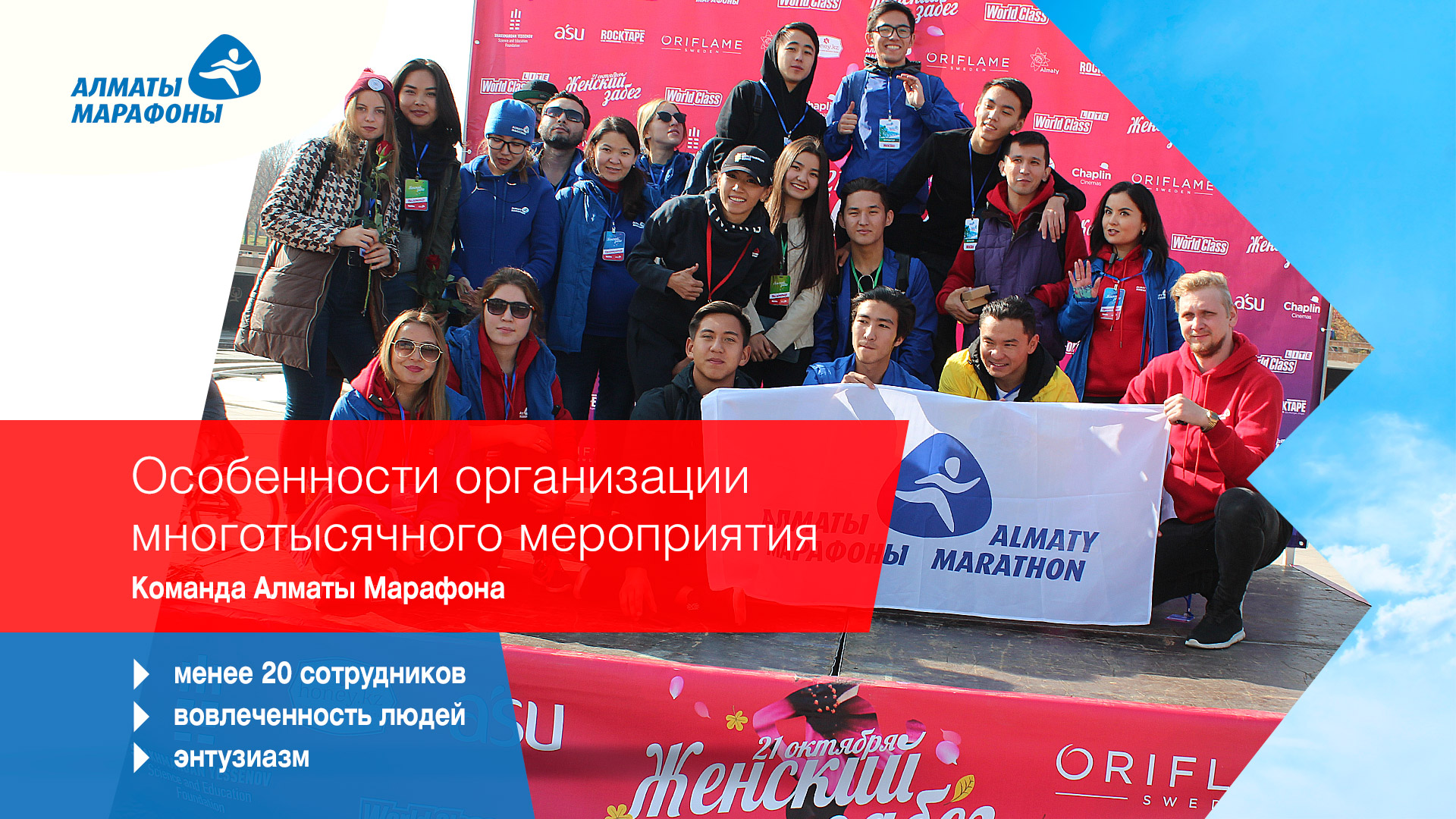 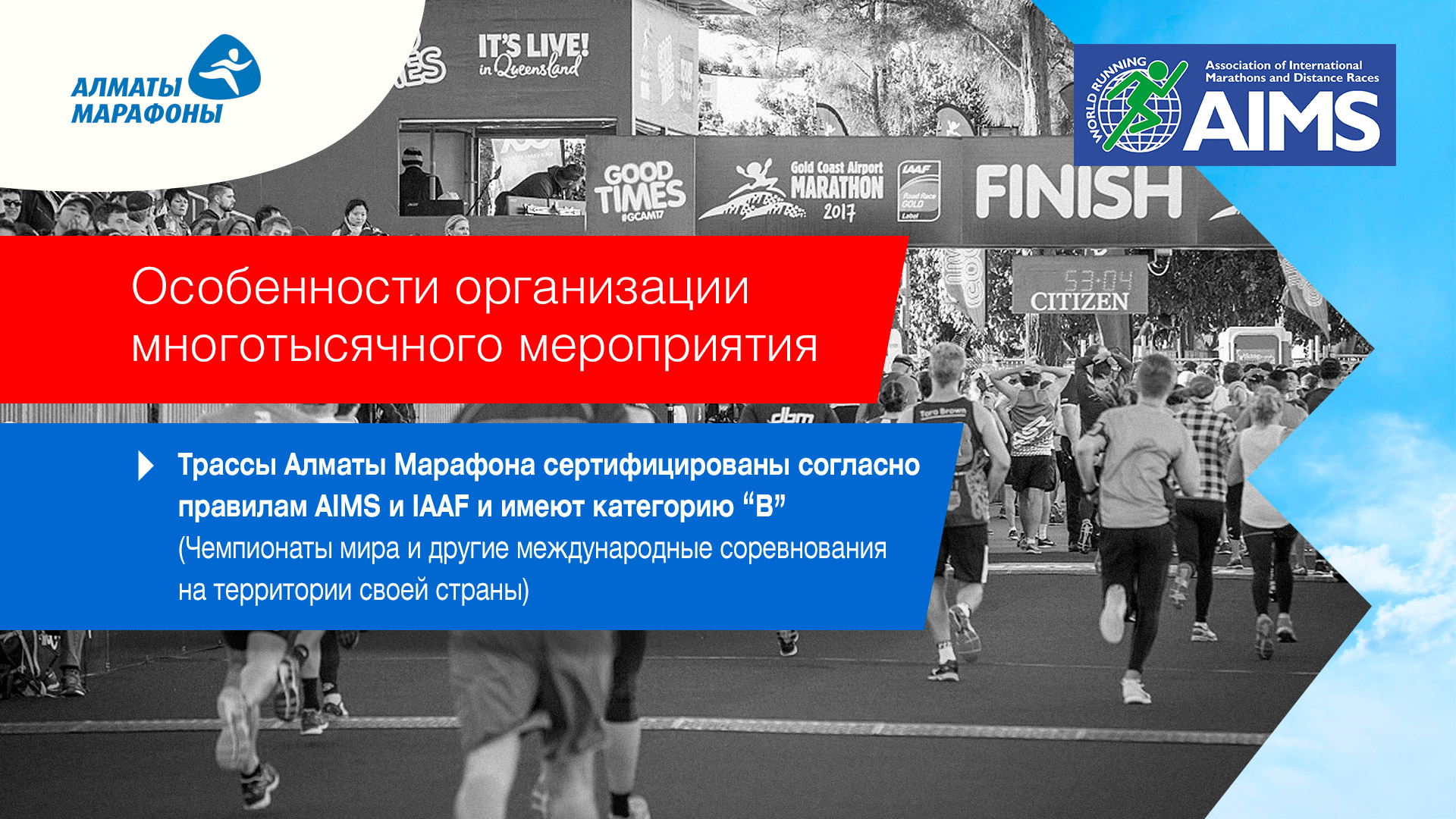 Особенности организации многотысячного мероприятия
Трассы Алматы Марафона сертифицированы согласно правилам AIMS и IAAF и имеют категорию “B” (Чемпионаты мира и другие международные соревнования на территории своей страны)
16,17.jpg
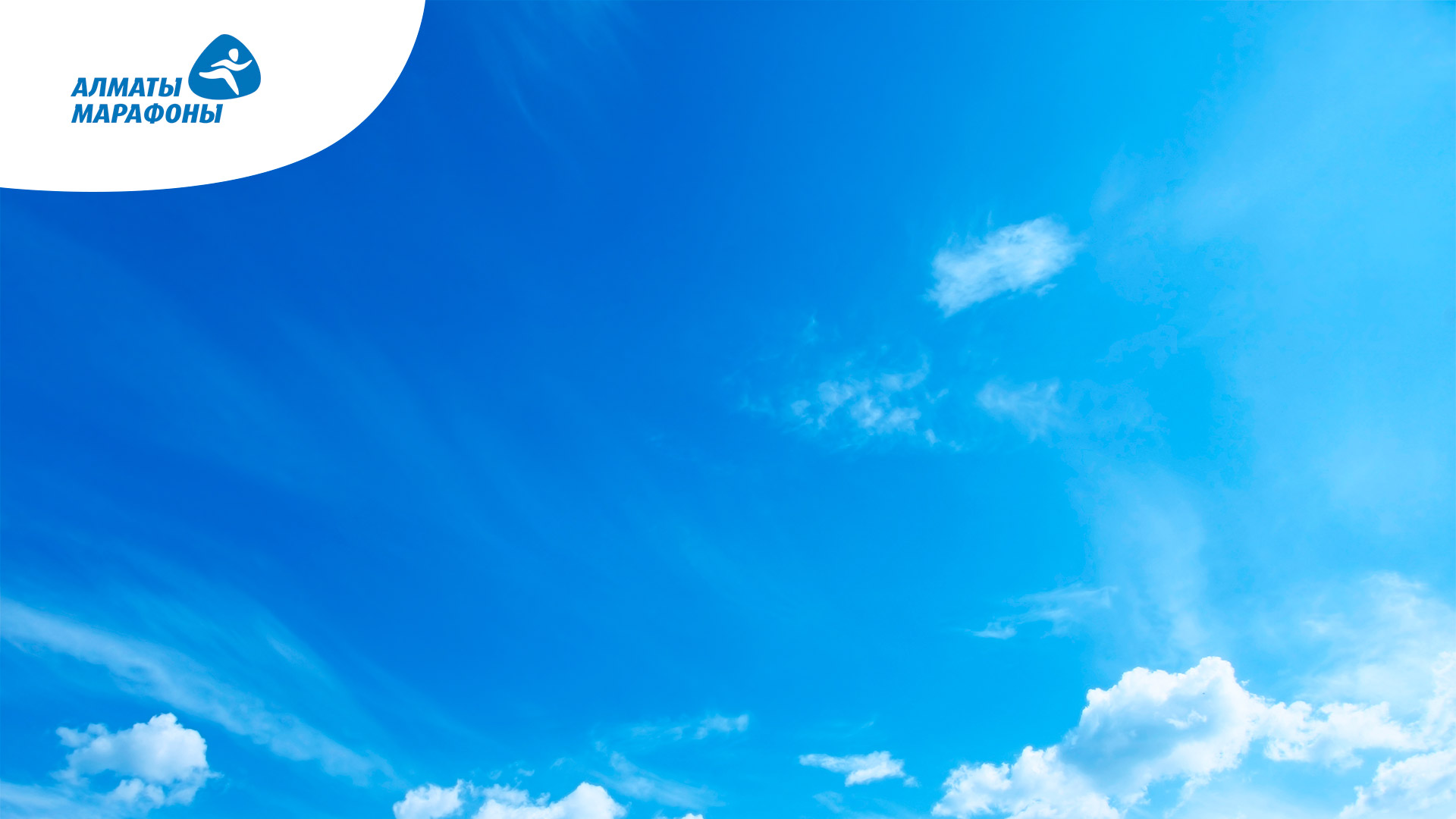 Феномен любительского бега
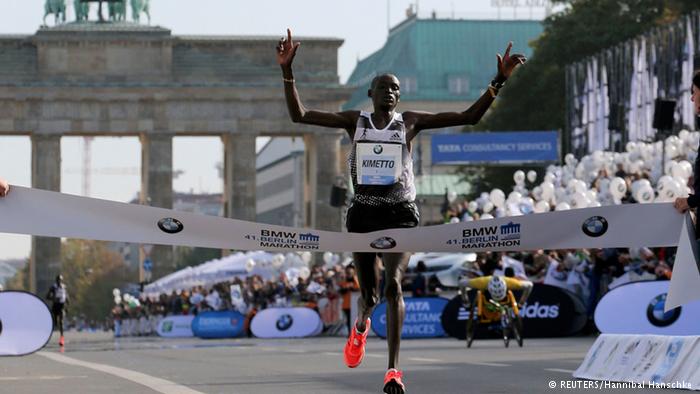 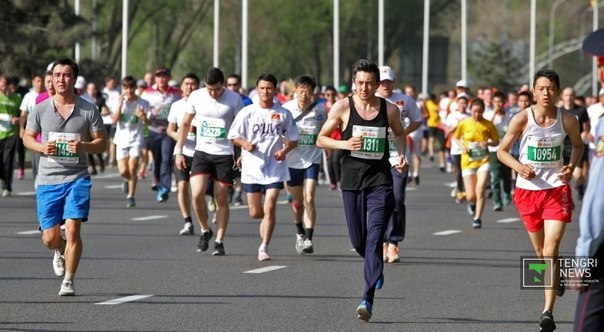 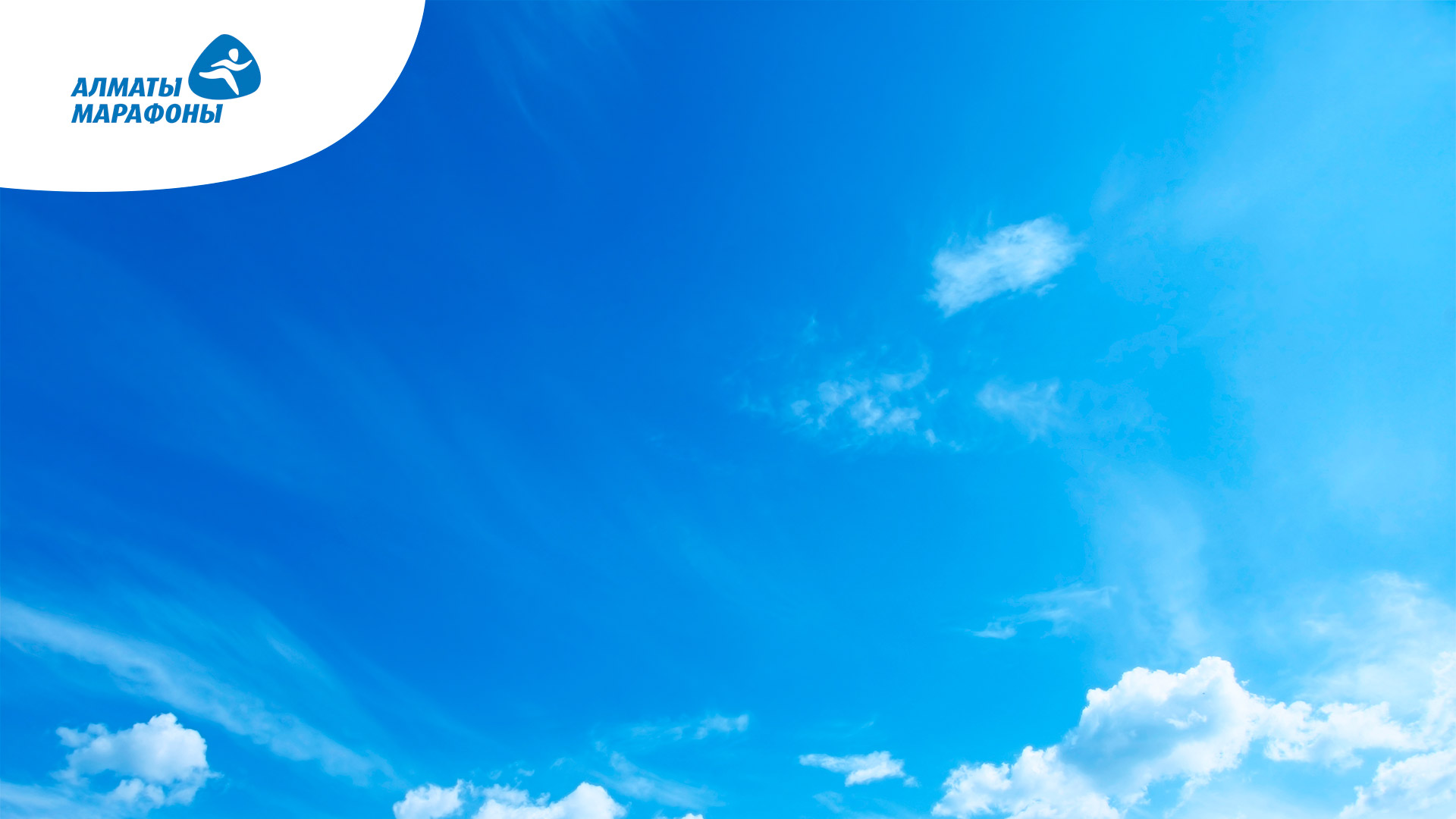 Стратегия малых побед
Я МАРАФОНЕЦ!!
Уф! Полумарафон!
Первый 
Километр!
Ого! Быстрая 10-ка!
УРА! 10-ка!
5 километров!
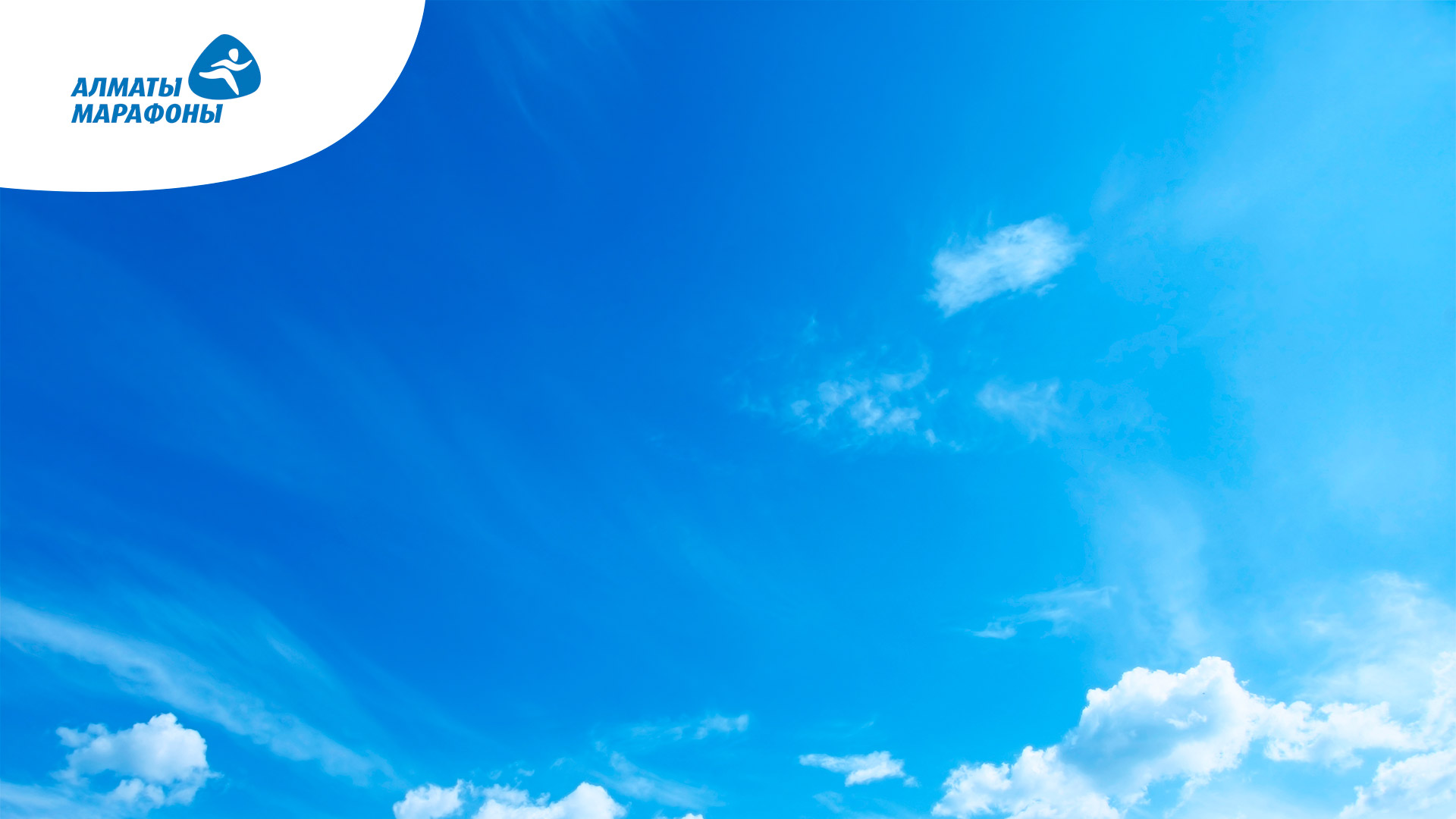 КАК НАЧАТЬ БЕГАТЬ?
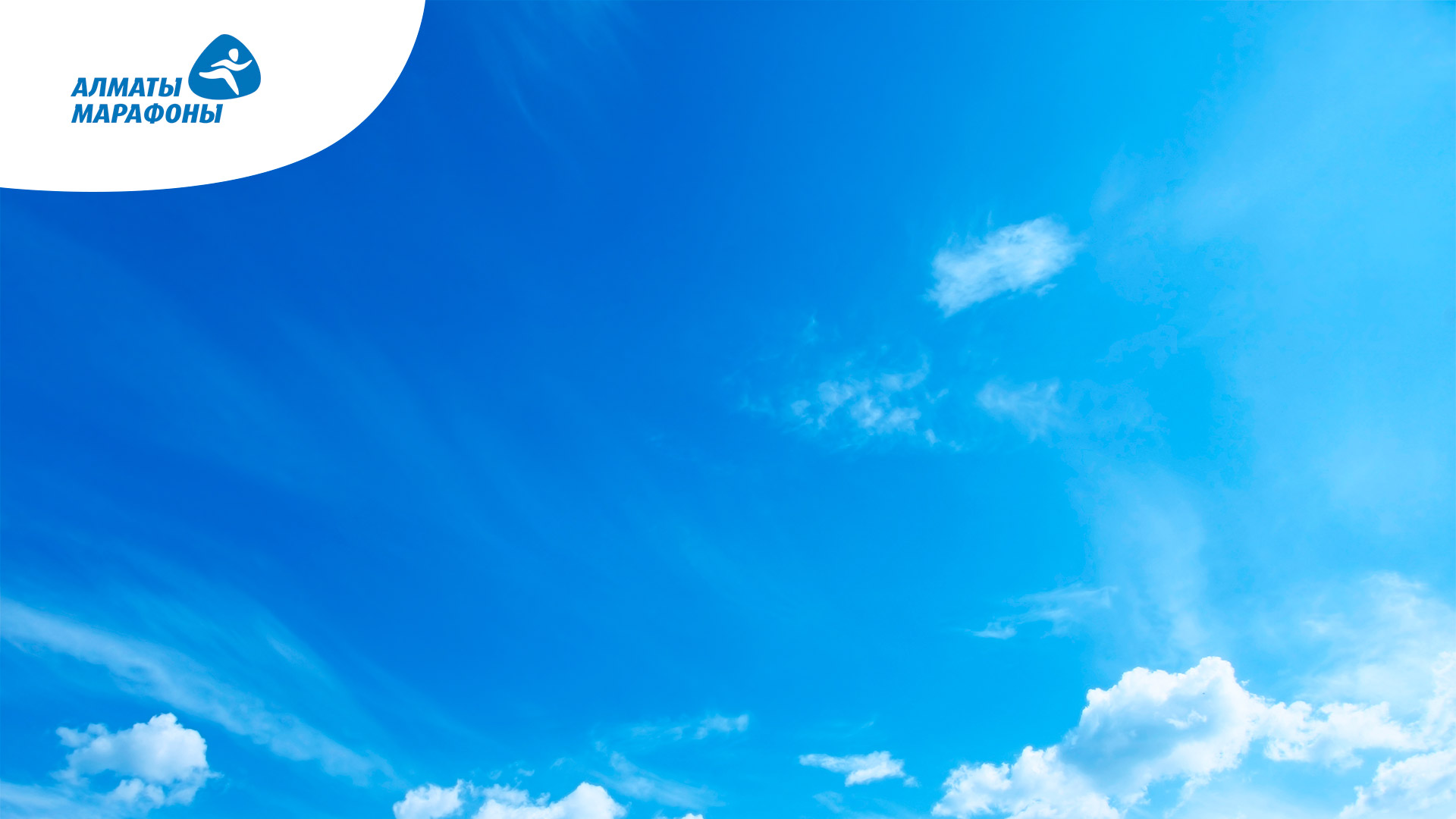 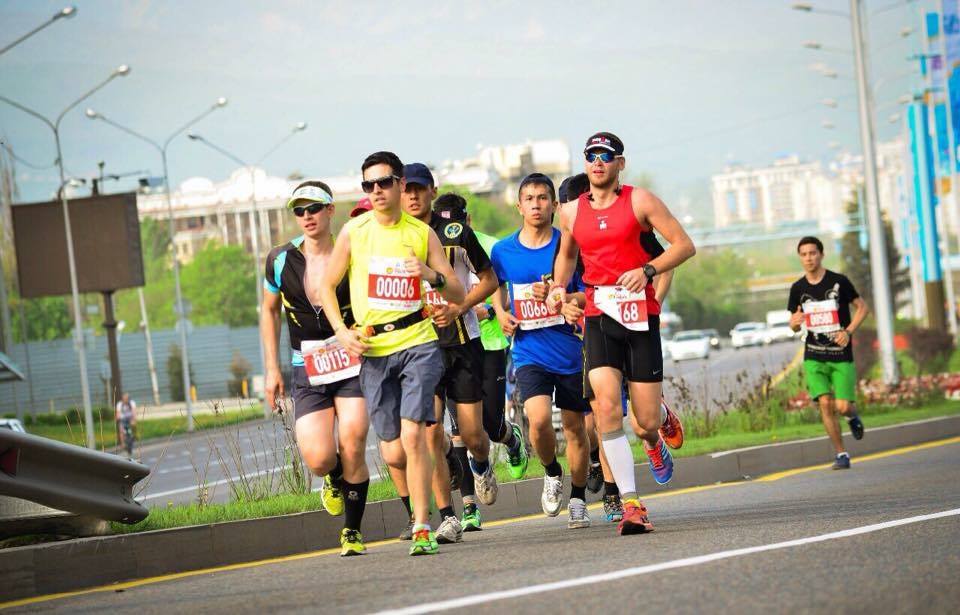 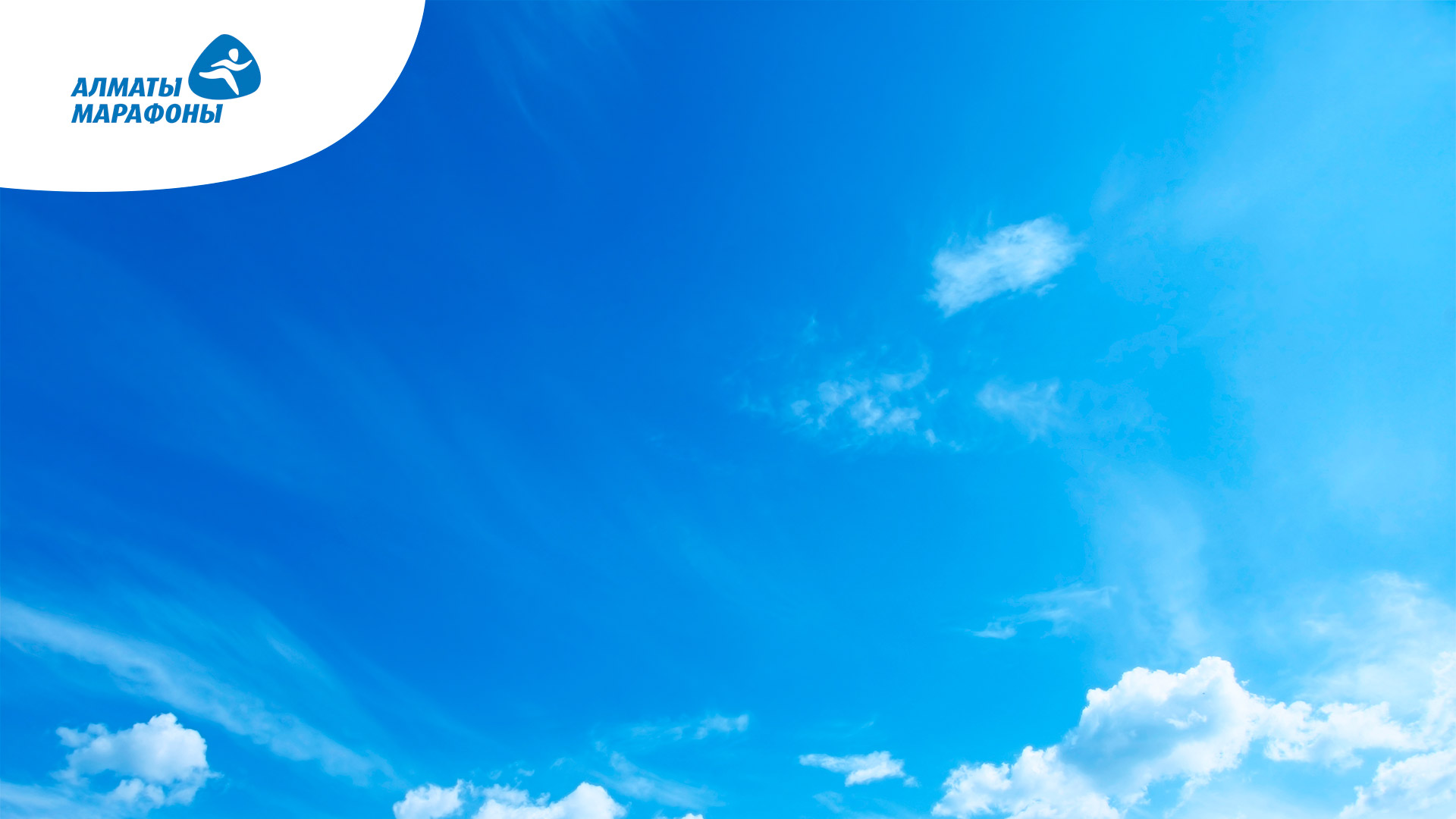 (ГОРАЗДО БОЛЕЕ ВАЖНЫЙ ВОПРОС)
КАК ПРОДОЛЖИТЬ?
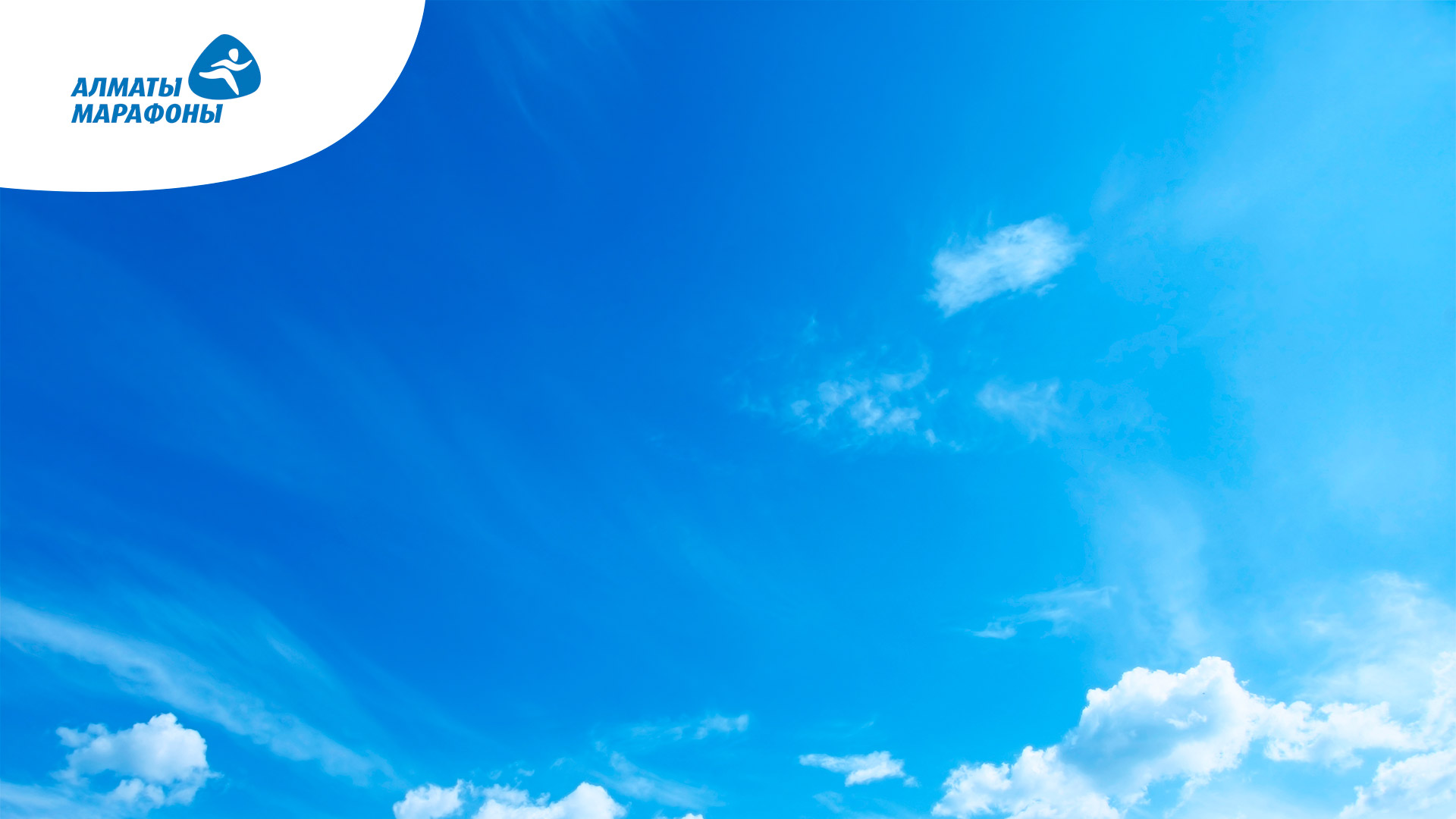 ВНЕДРЕНИЕ БЕГА В ЖИЗНЬ
БЕГ КАК ЖИЗНЬ…
МИССИЯ…
ПРИЗВАНИЕ…
БЕГ КАК ПОПЫТКА
БЕГ КАК ХОББИ
БЕГ КАК РАБОТА
БЕГ КАК ИДЕЯ
БЕГ КАК СТИМУЛ
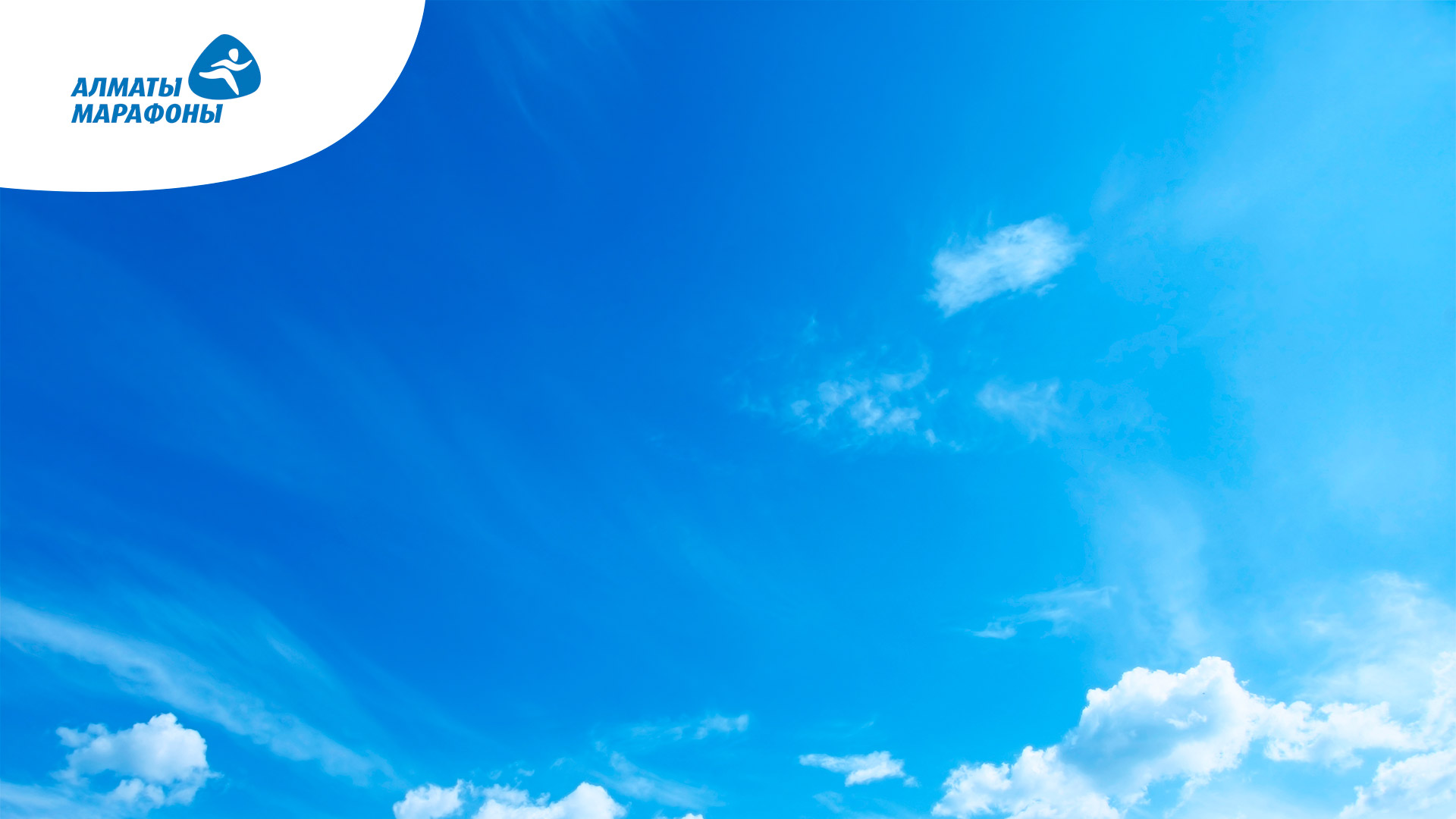 Есть ли ЦЕЛЬ?
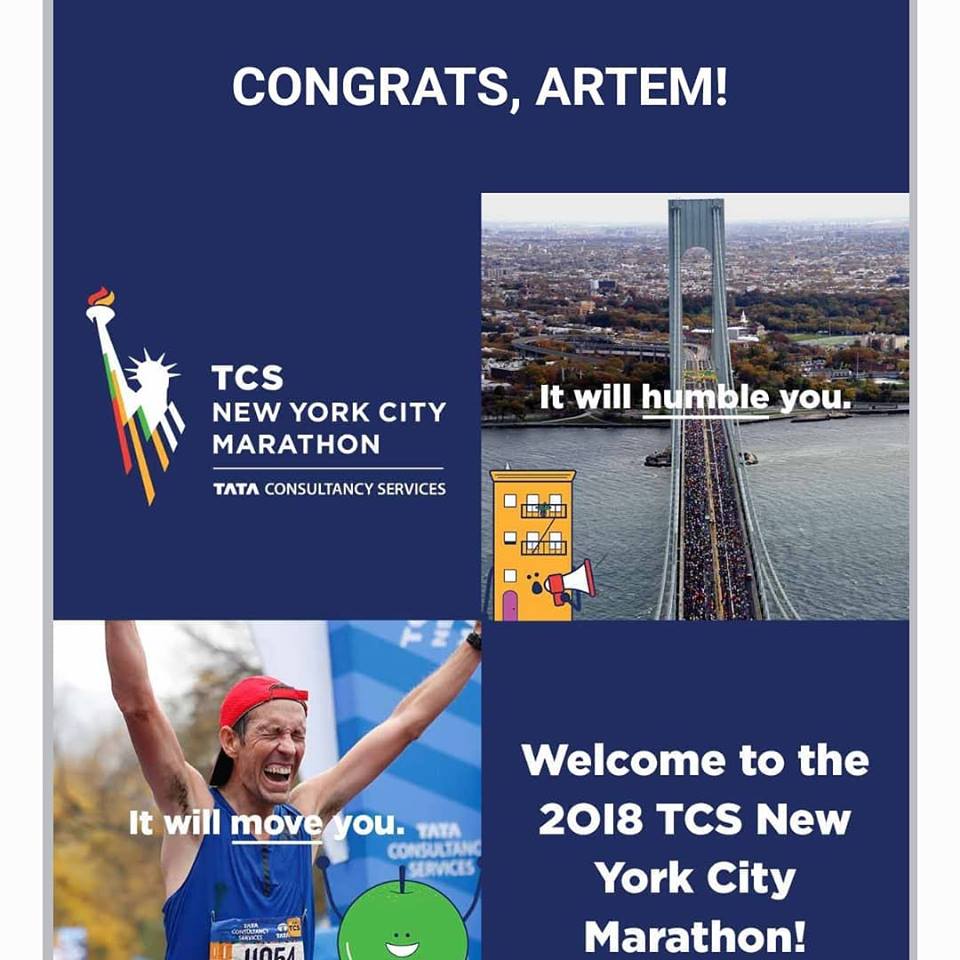 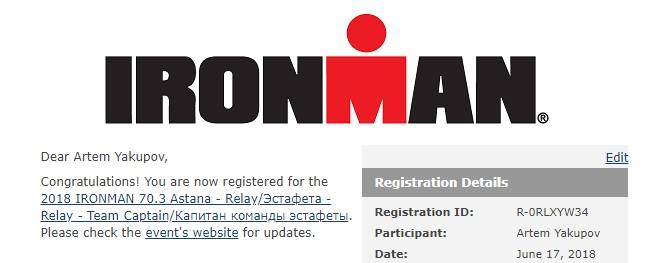 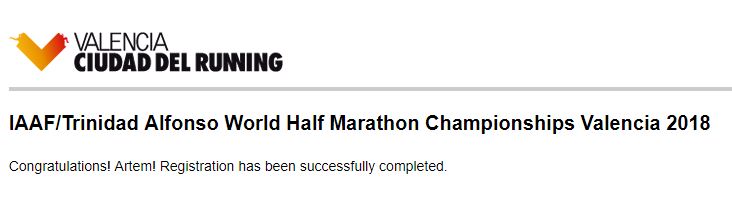 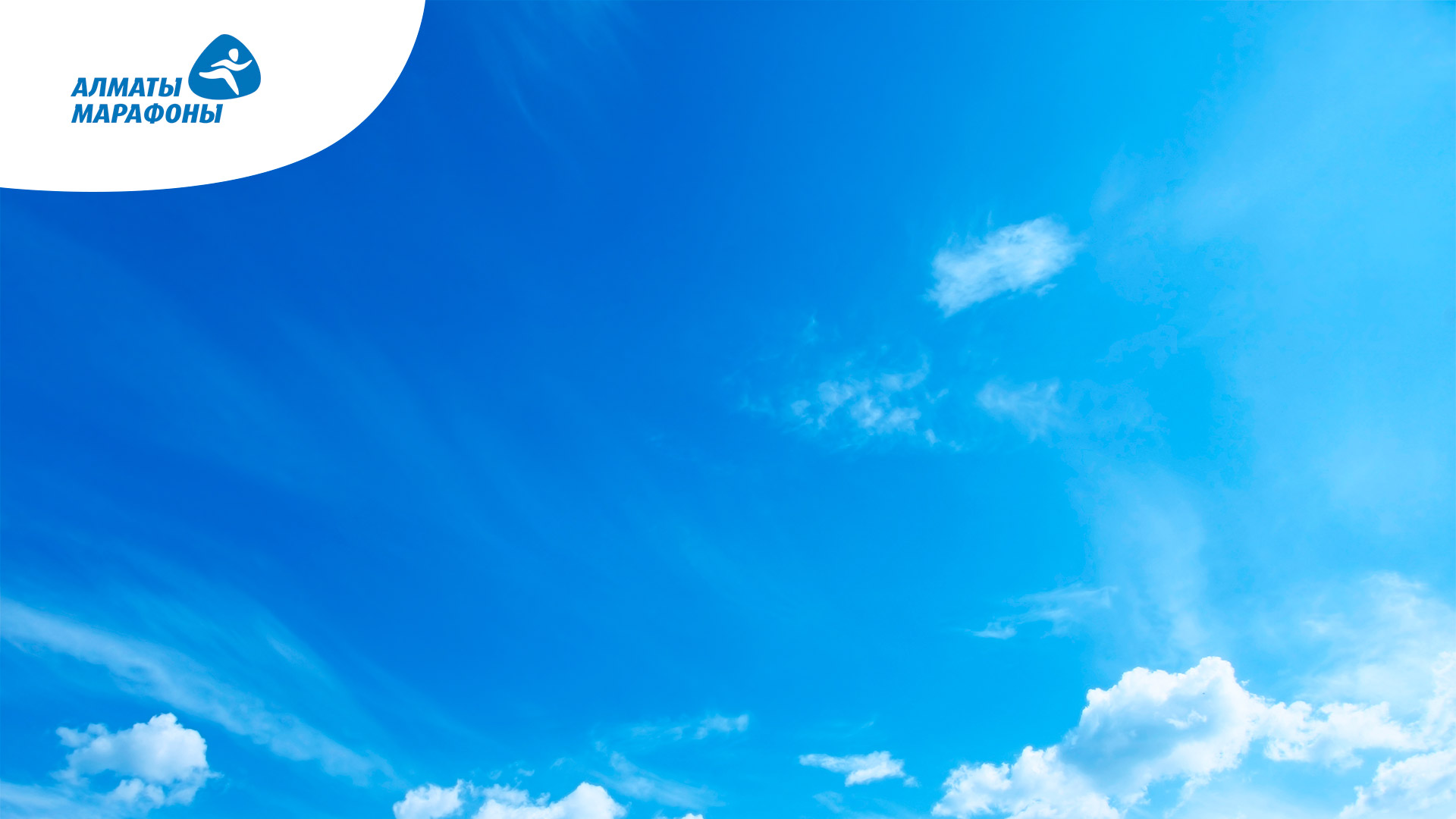 SMART как никогда кстати
S (specific) – цель должна быть конкретна
M (measurable) – измерима
A (achievable) – достижима, по силам именно вам
R (relevant) – актуальна для вас
T (time-bound) – ограничена по времени
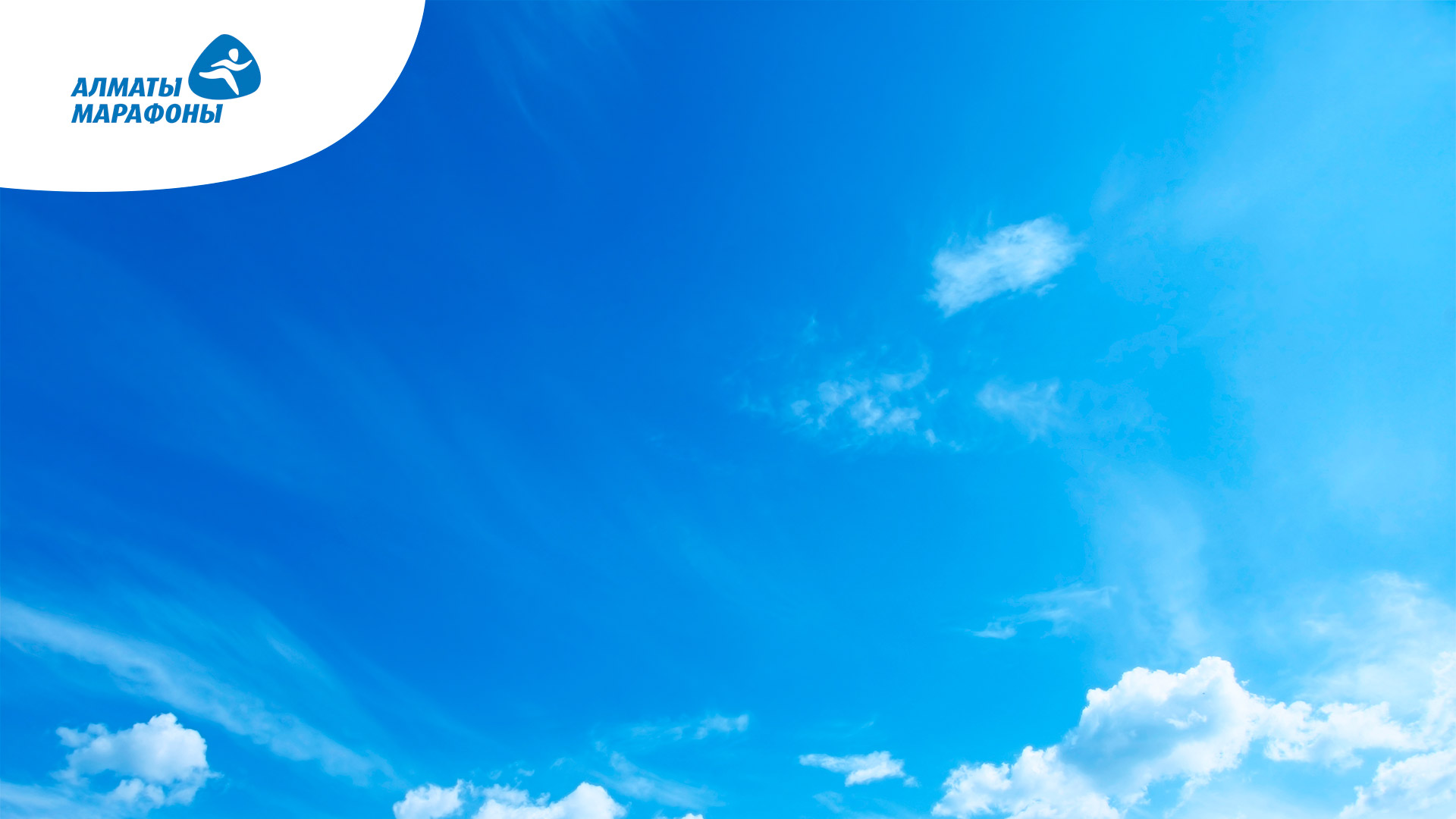 PUBLIC COMMITMENT
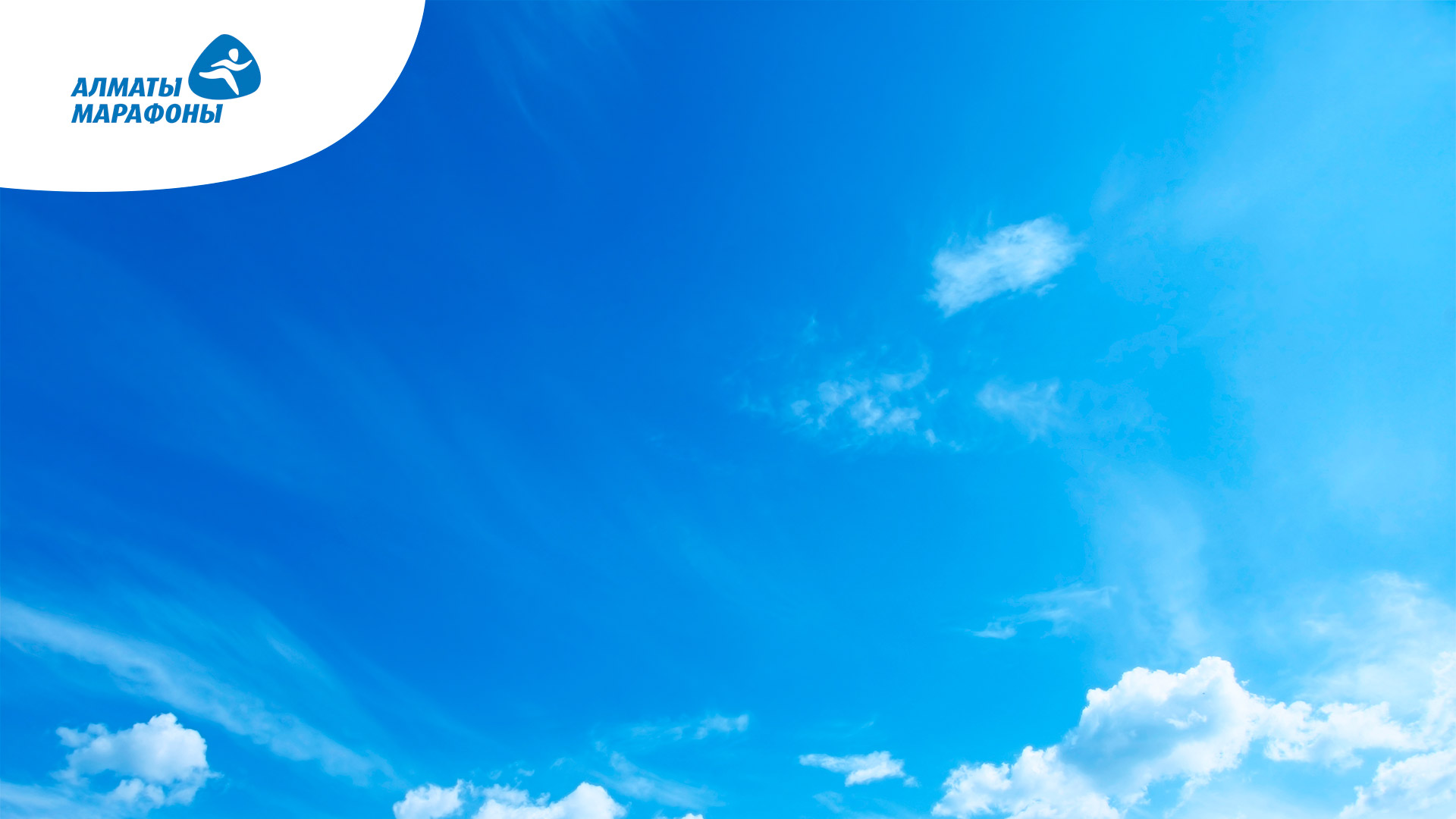 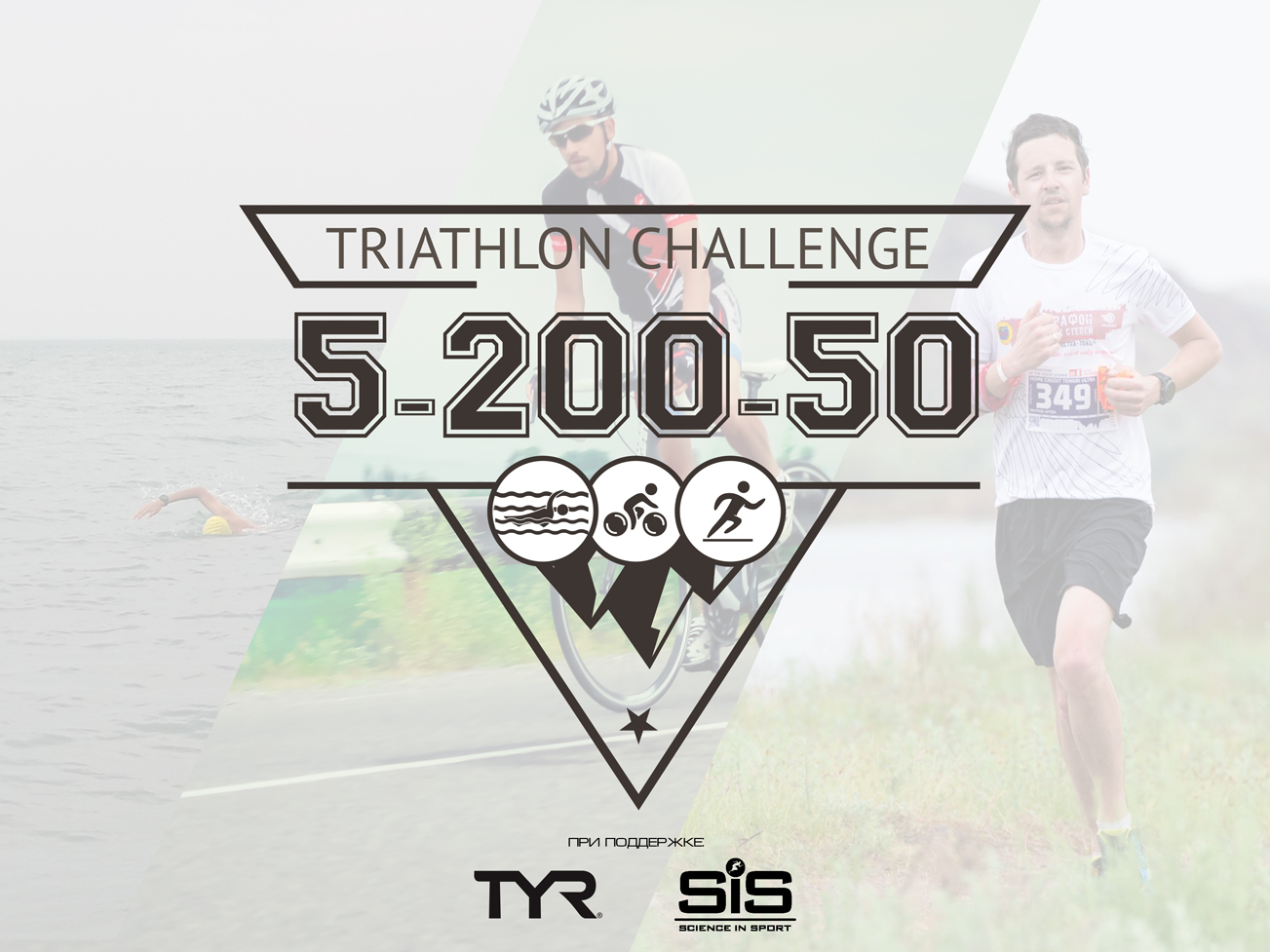 ОБЕЩАЮ!
27 мая 2018

СОЛЬНЫЙ ТРИАТЛОН
5k SWIM
200k BIKE
50k RUN
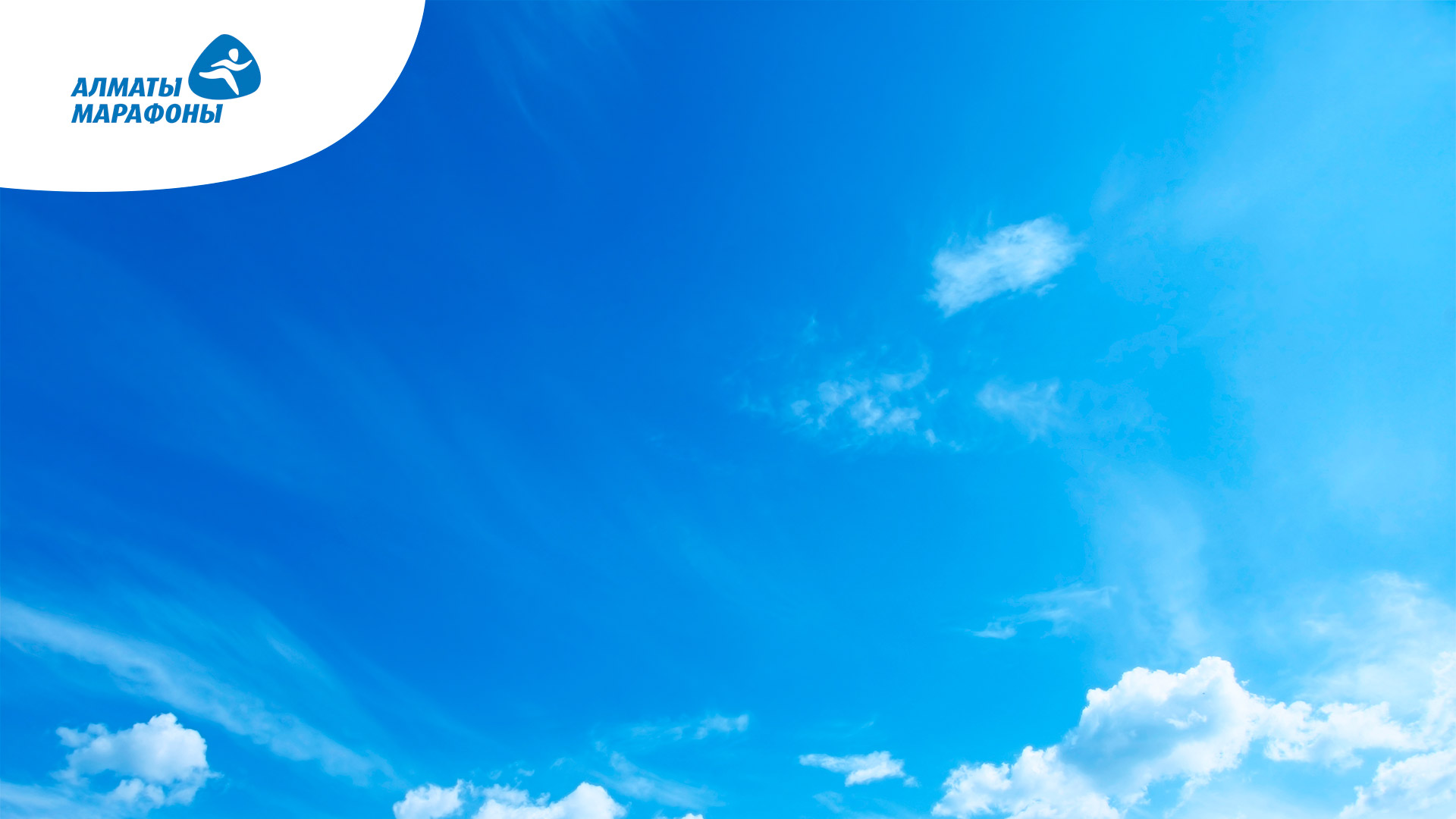 Как продолжить?
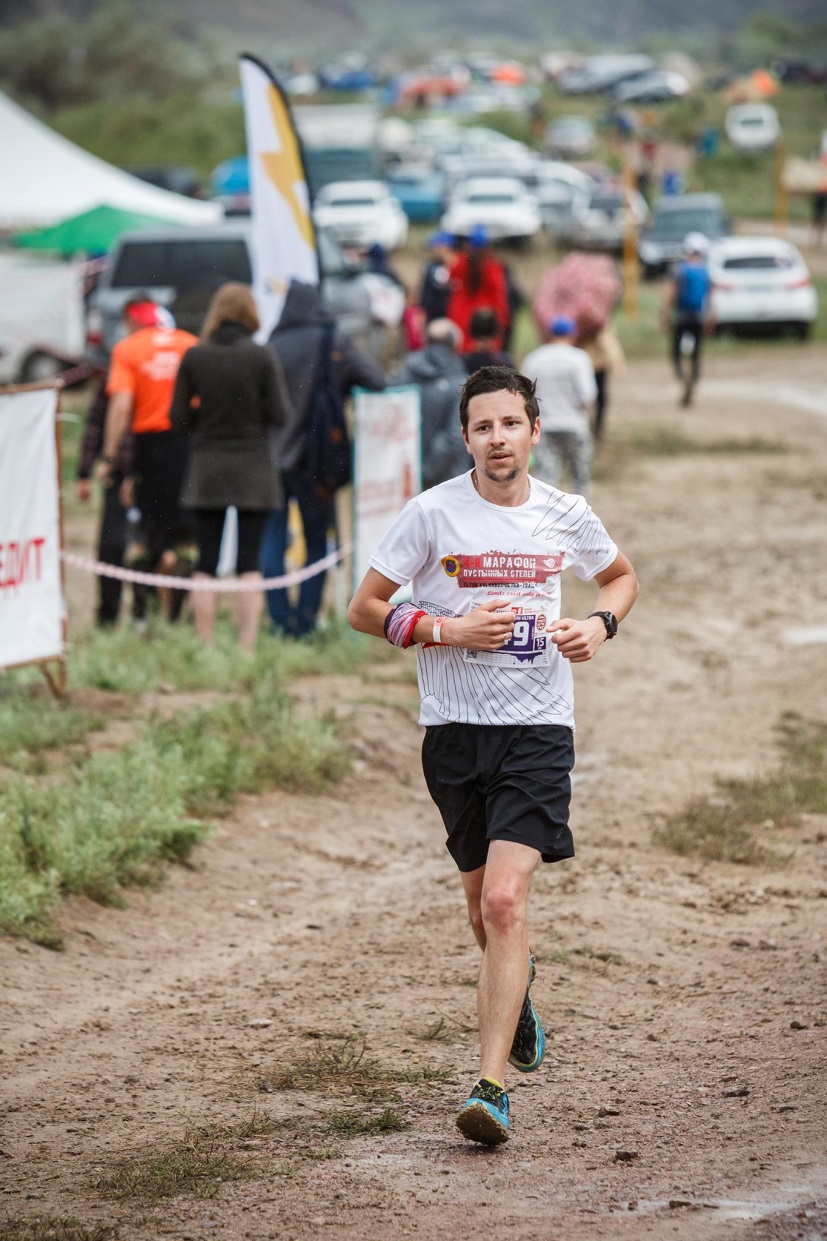 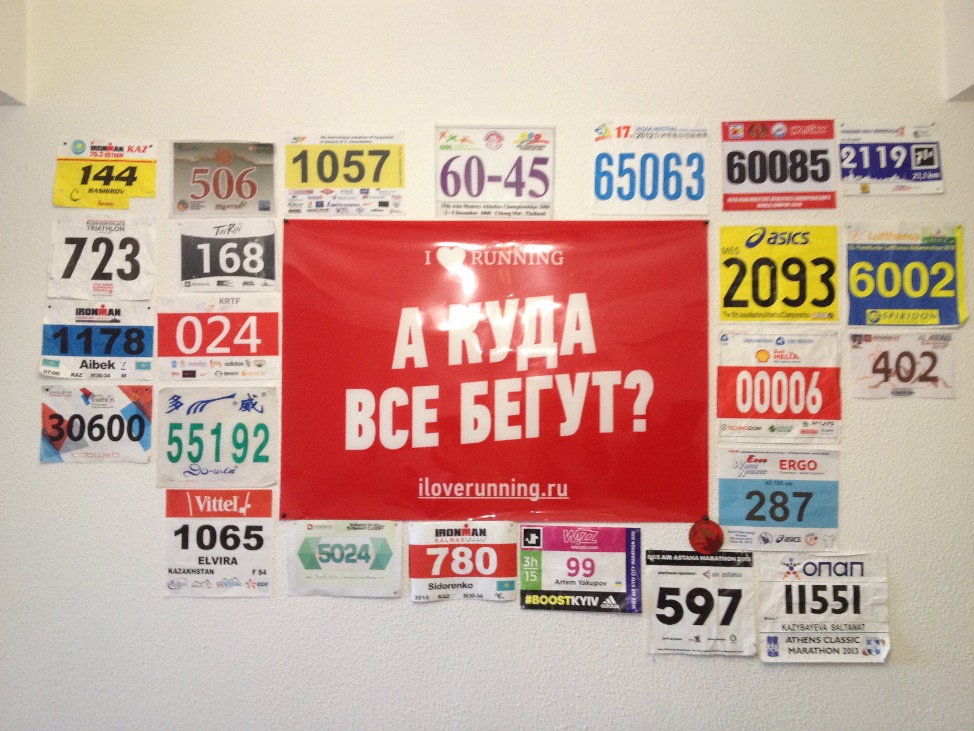 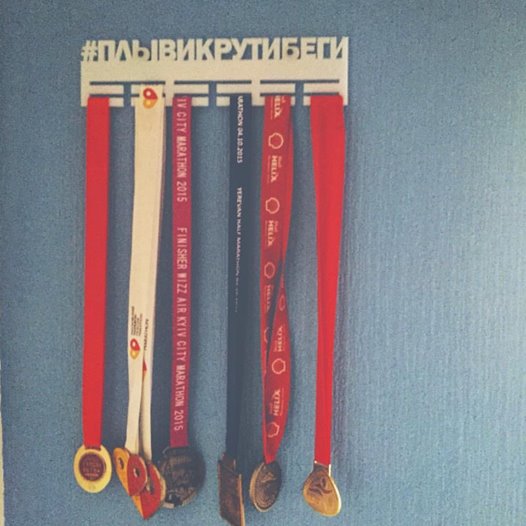 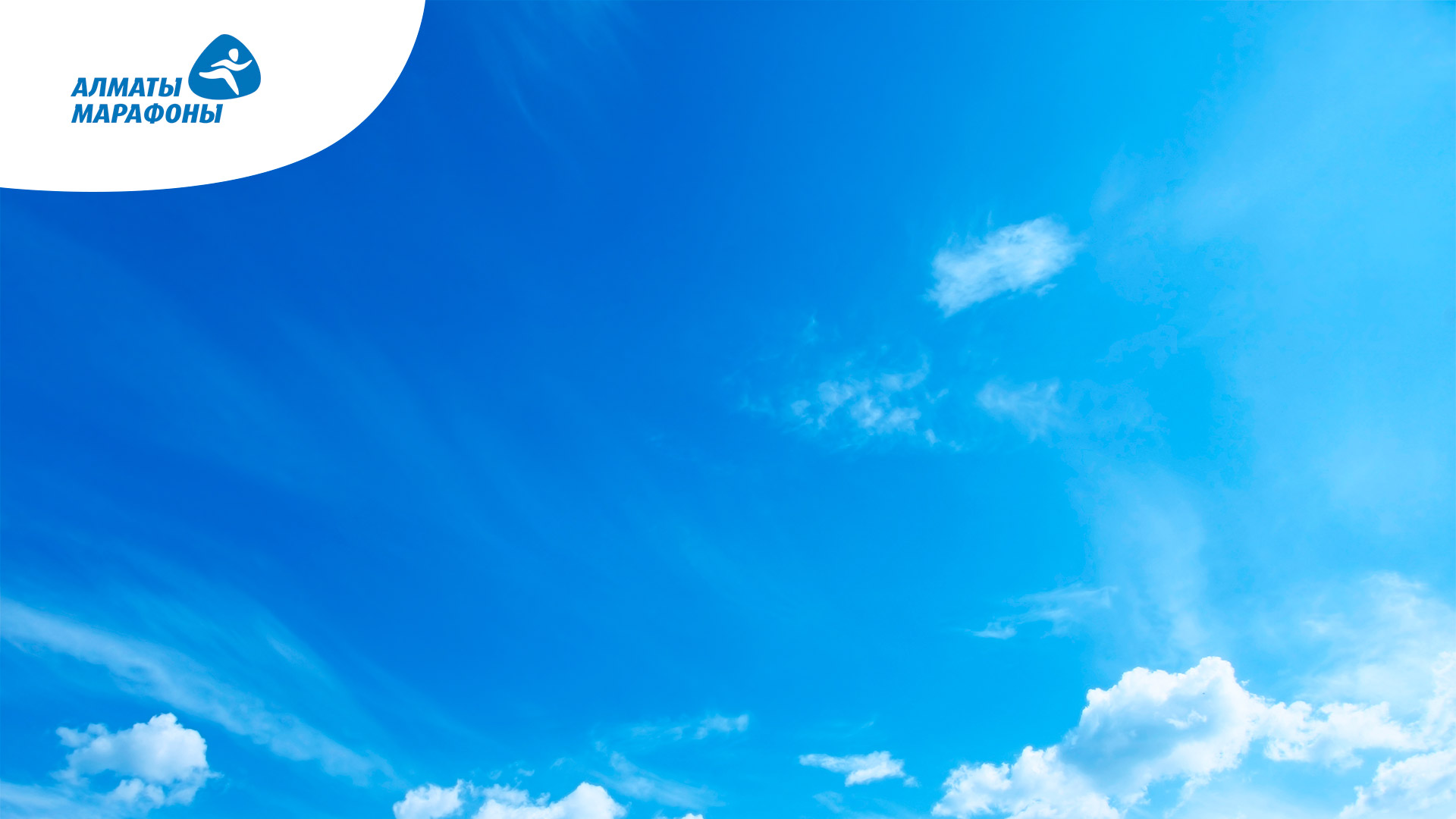 Как продолжить?
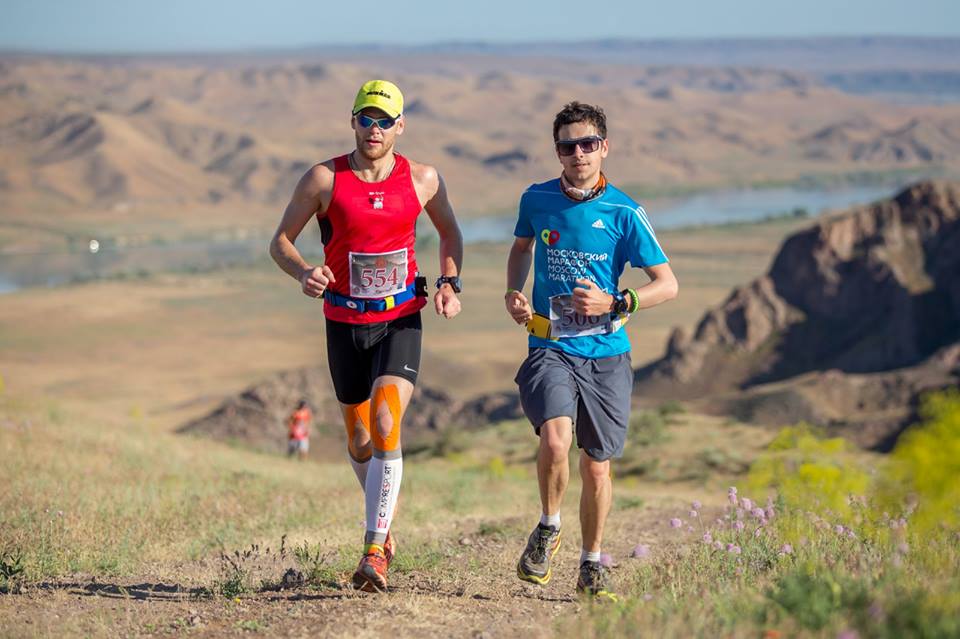 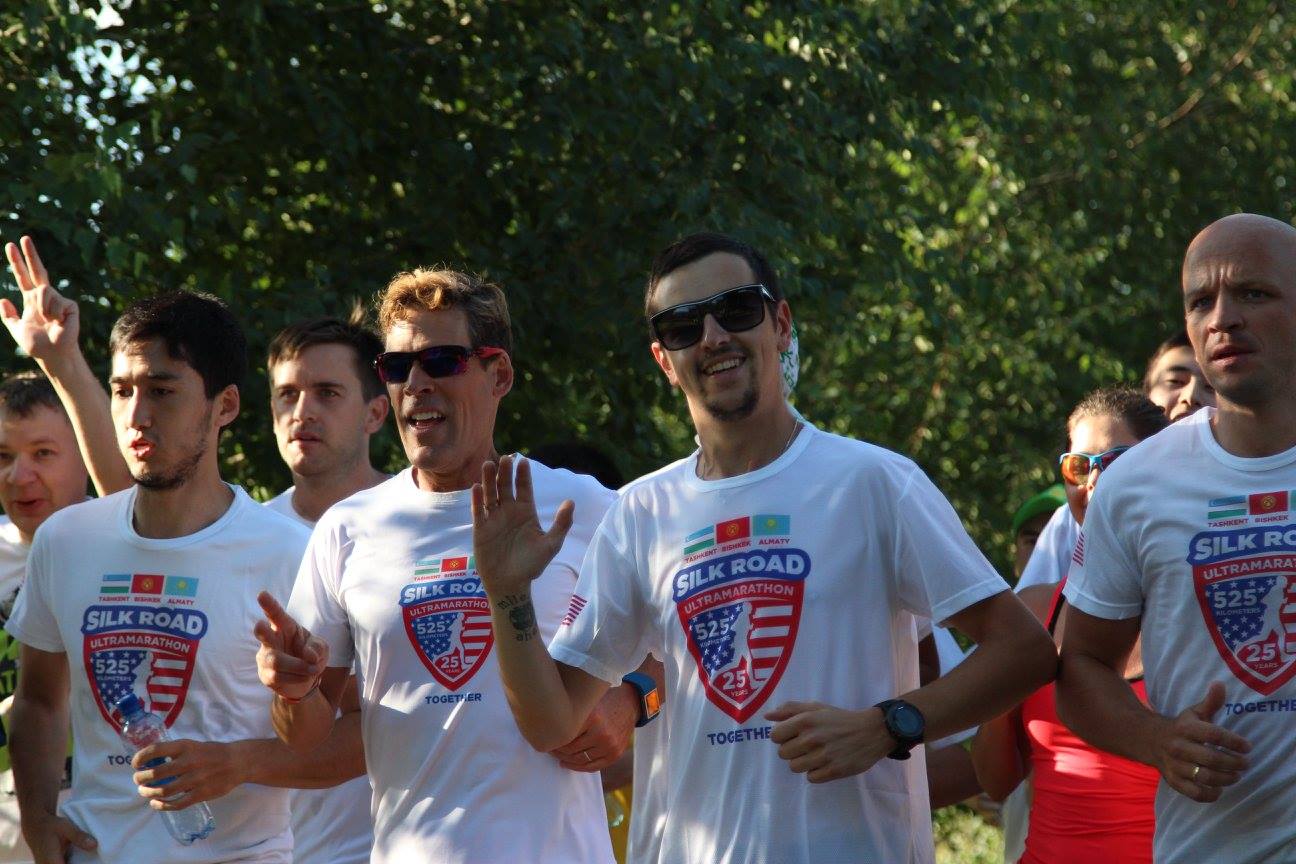 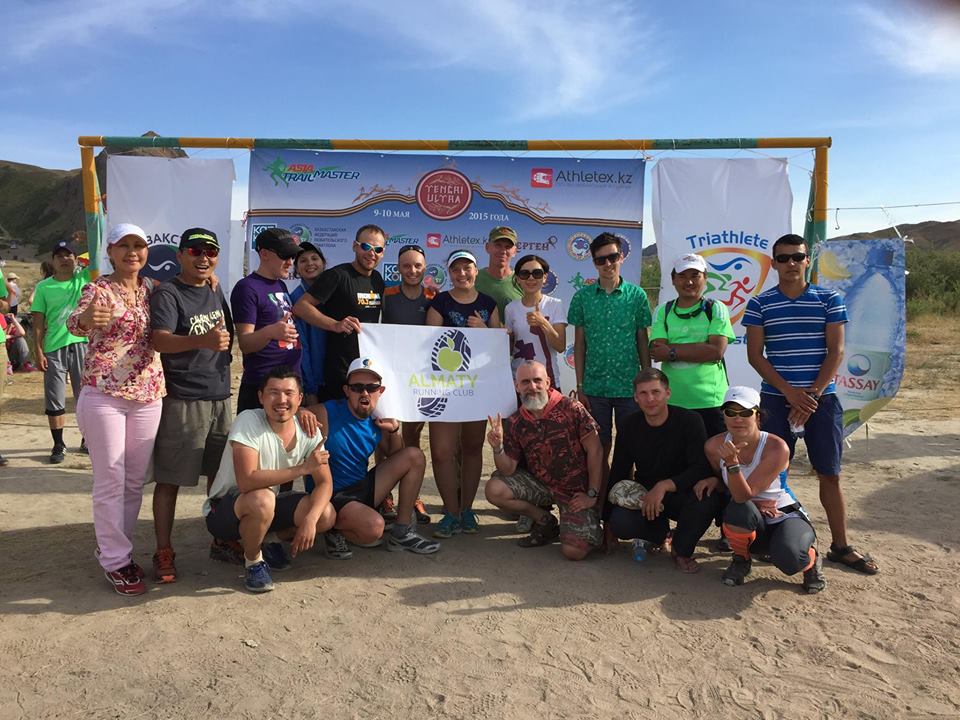 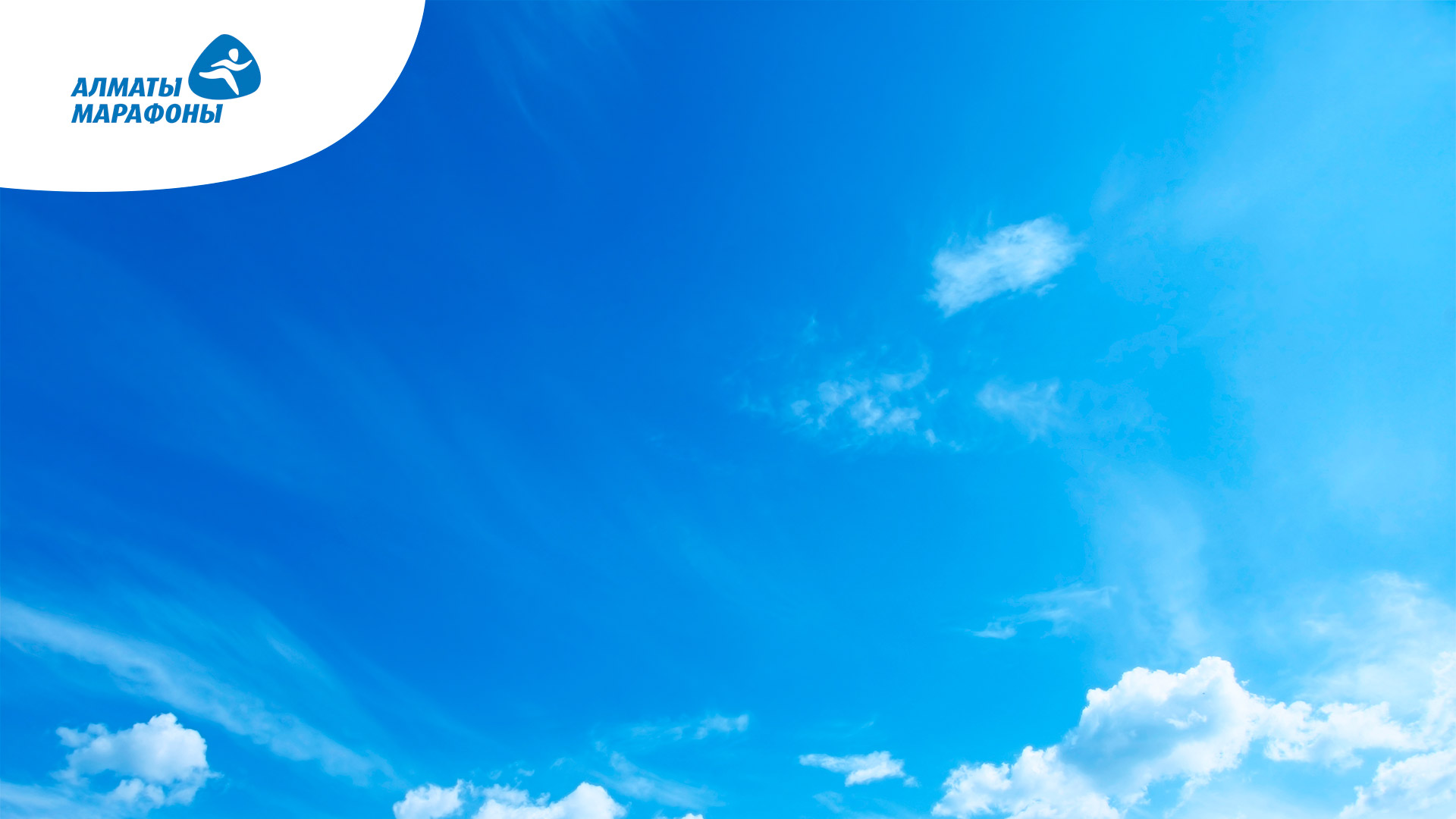 А ЧТО ЕСЛИ МАРАФОН – ТОЛЬКО РАЗМИНКА?
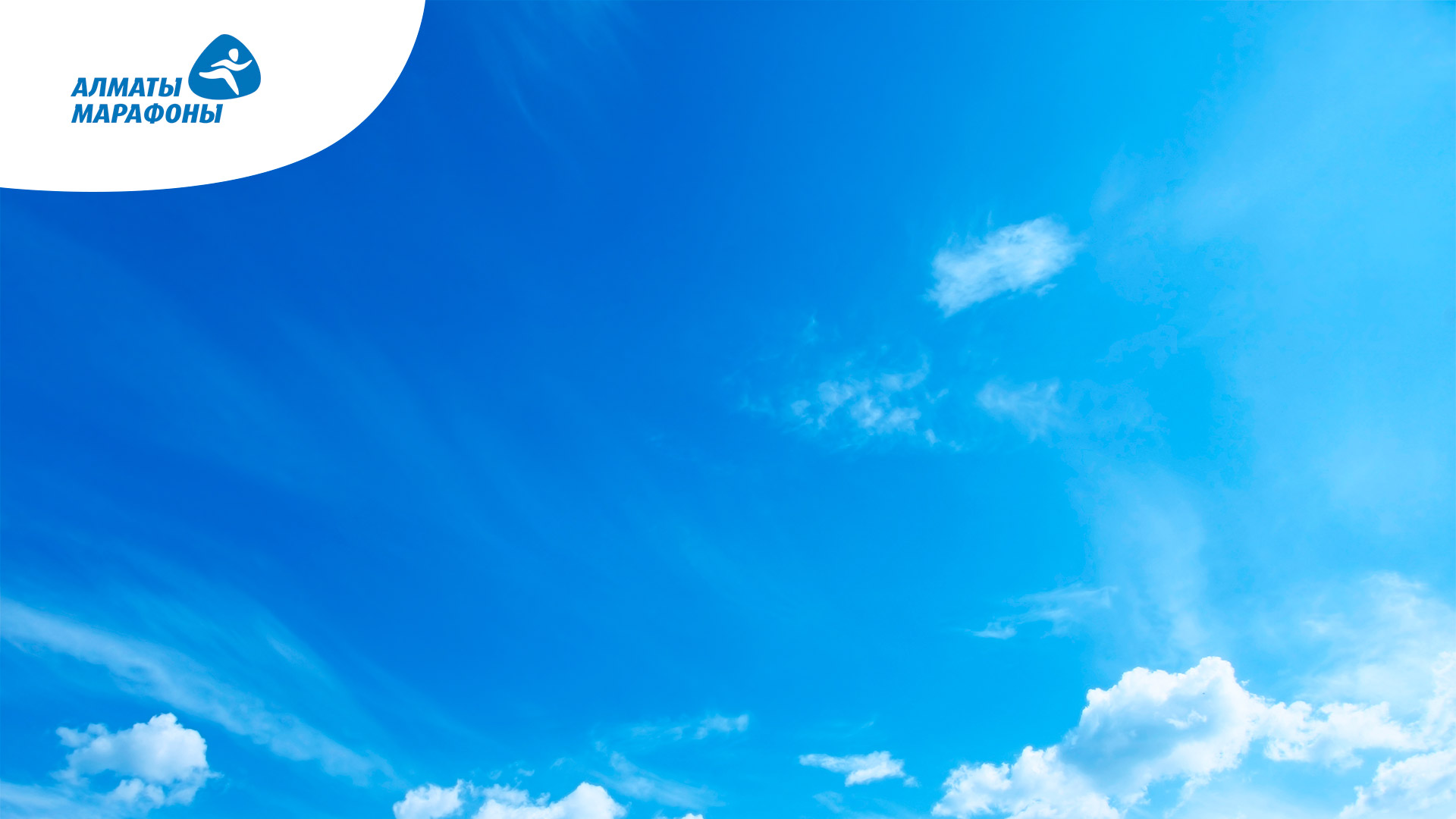 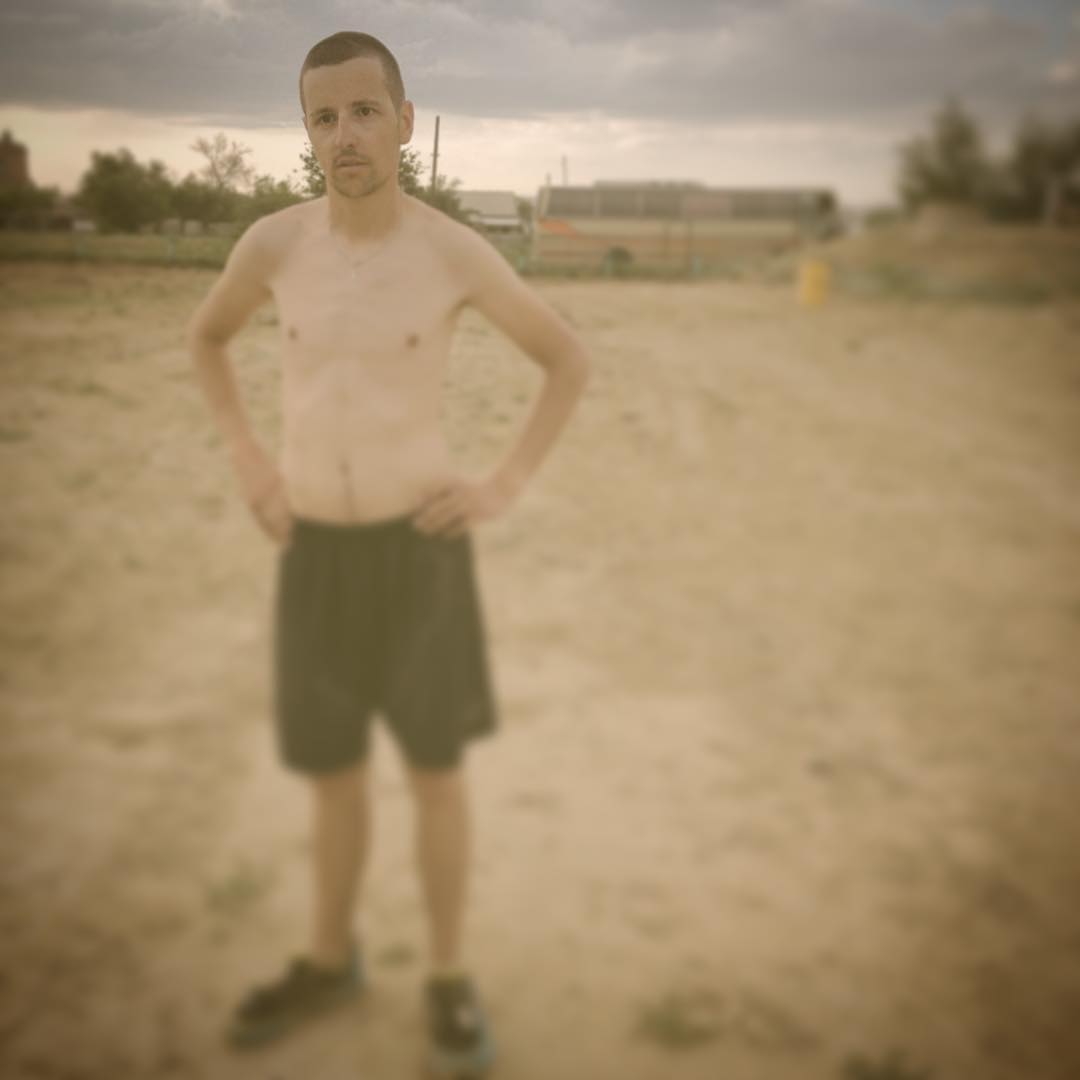 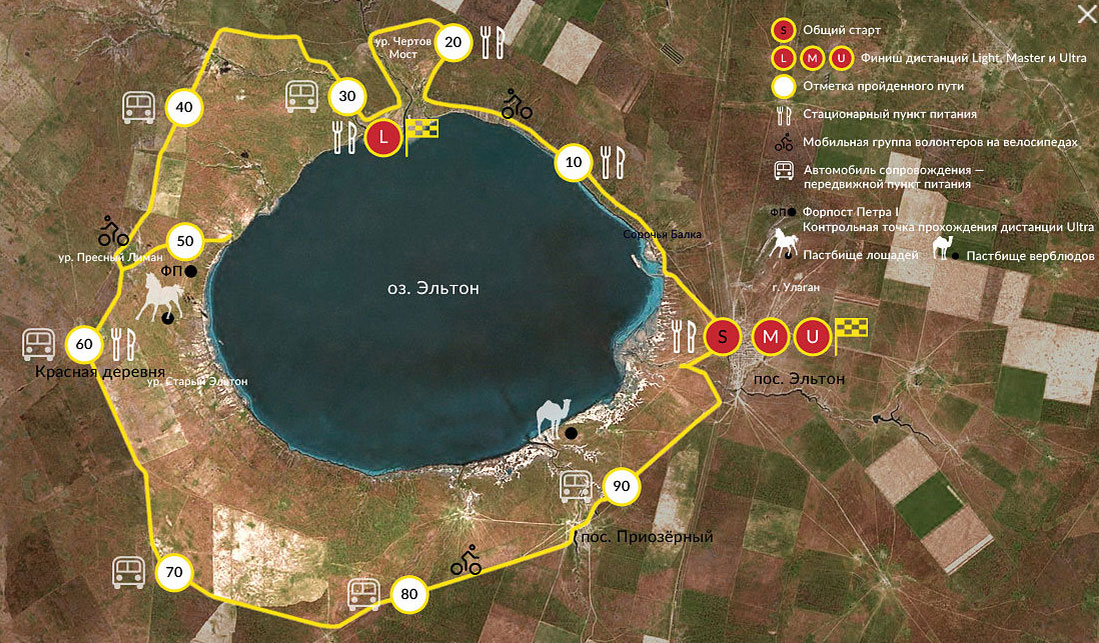 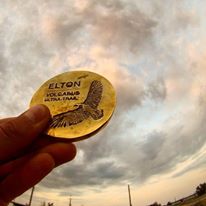 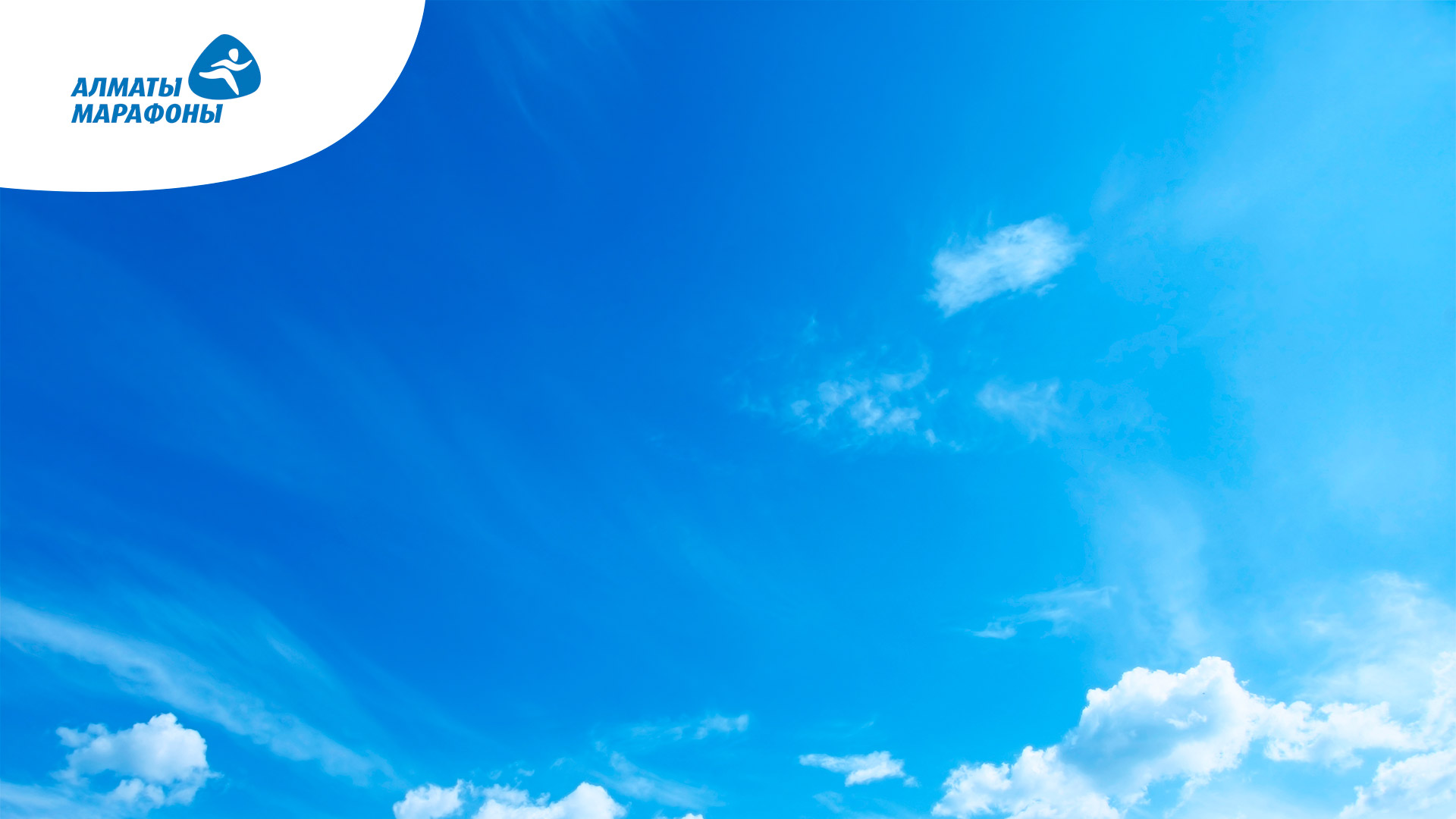 Бег – это только начало…
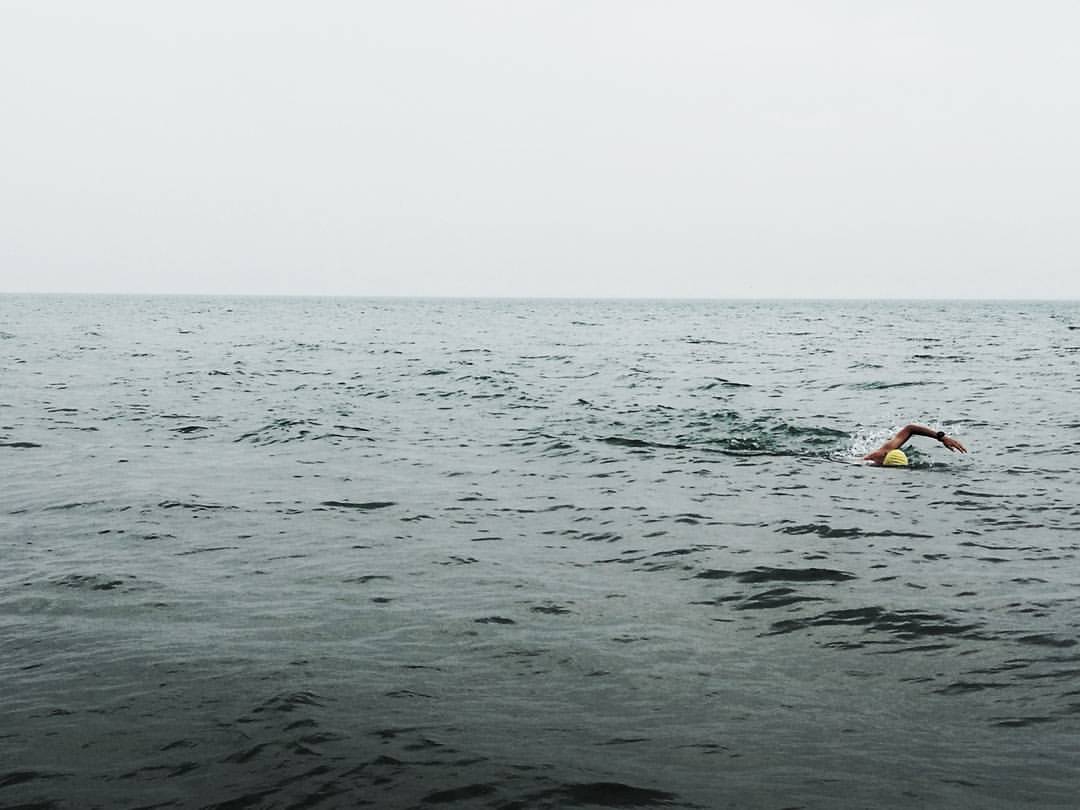 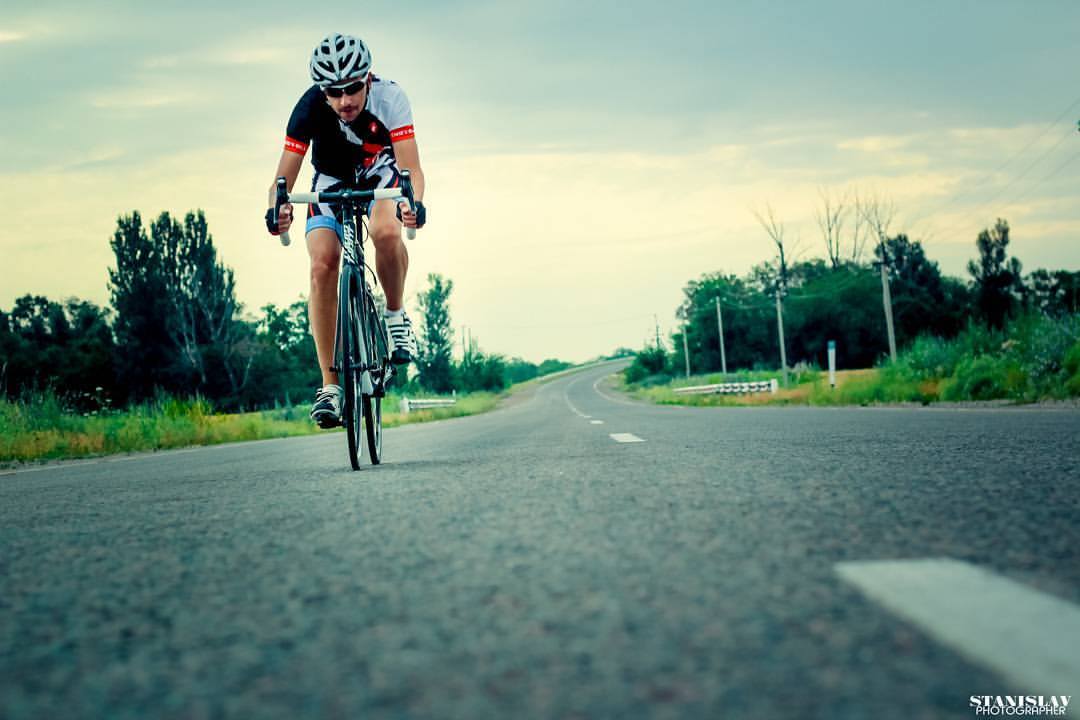 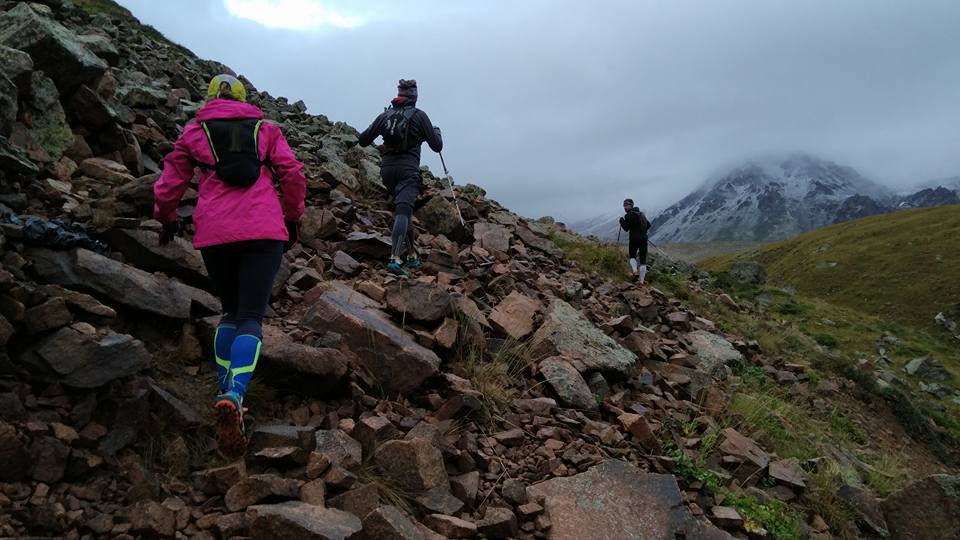 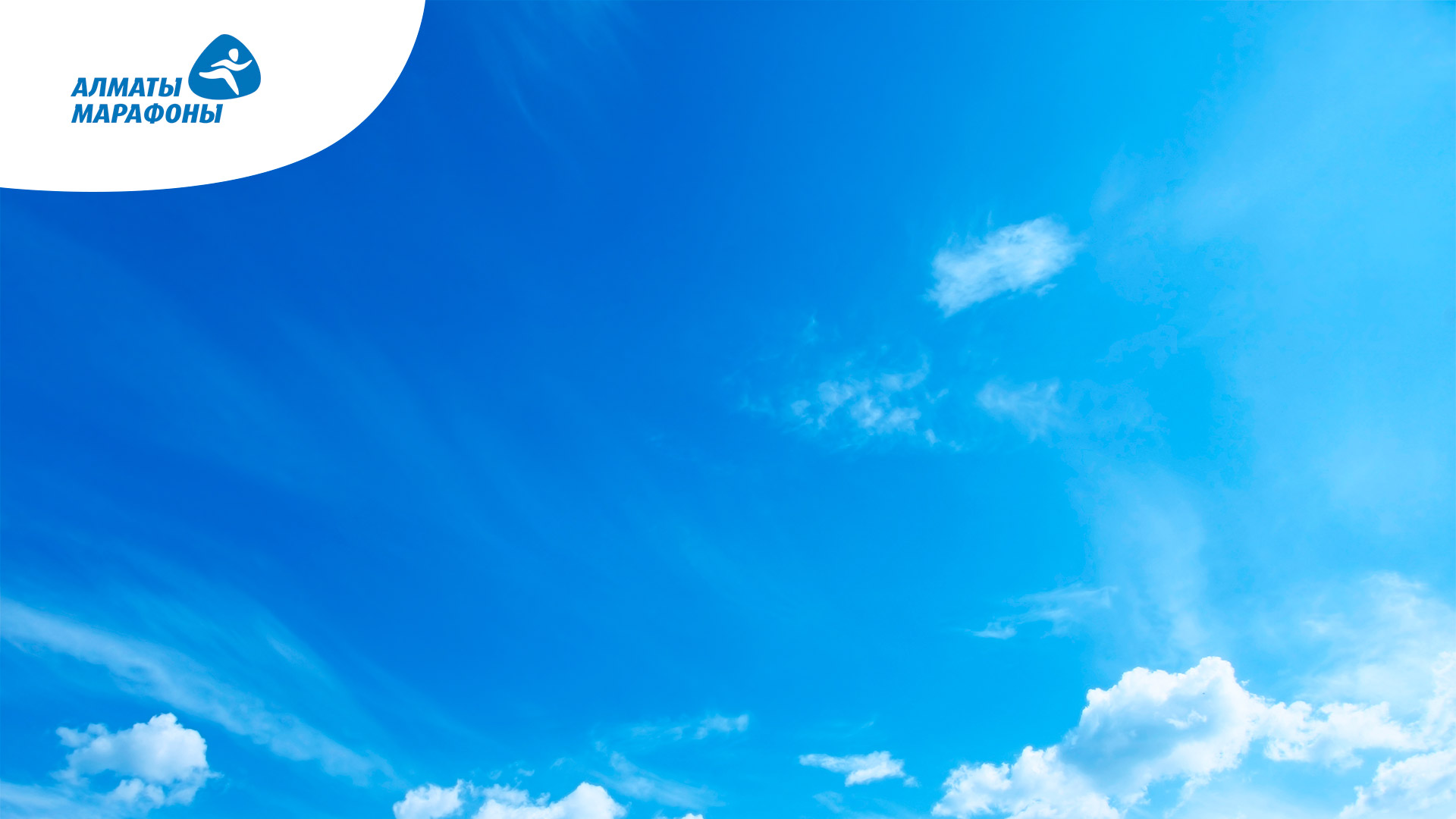 ПОБЕЖАЛИ?!
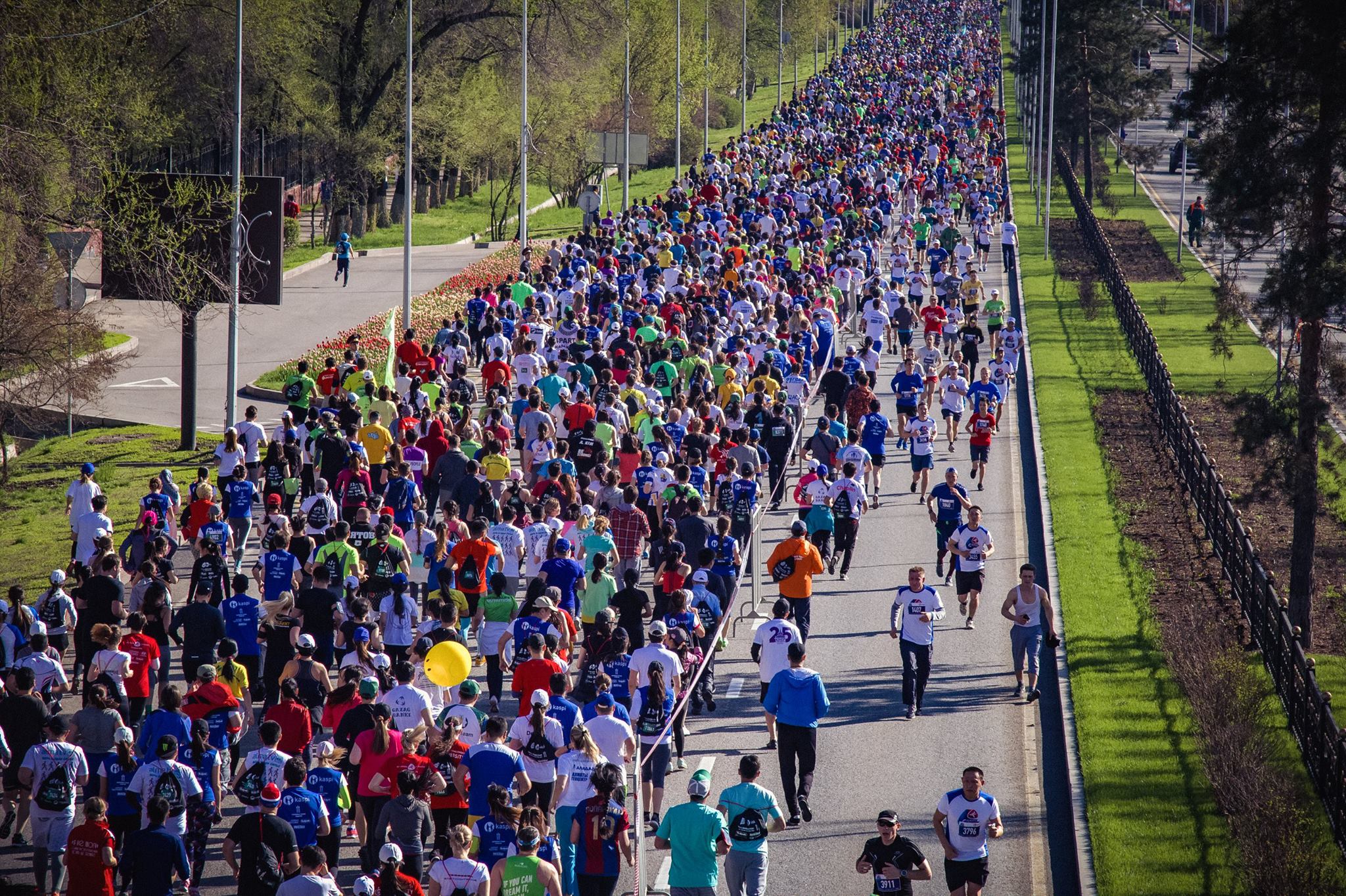 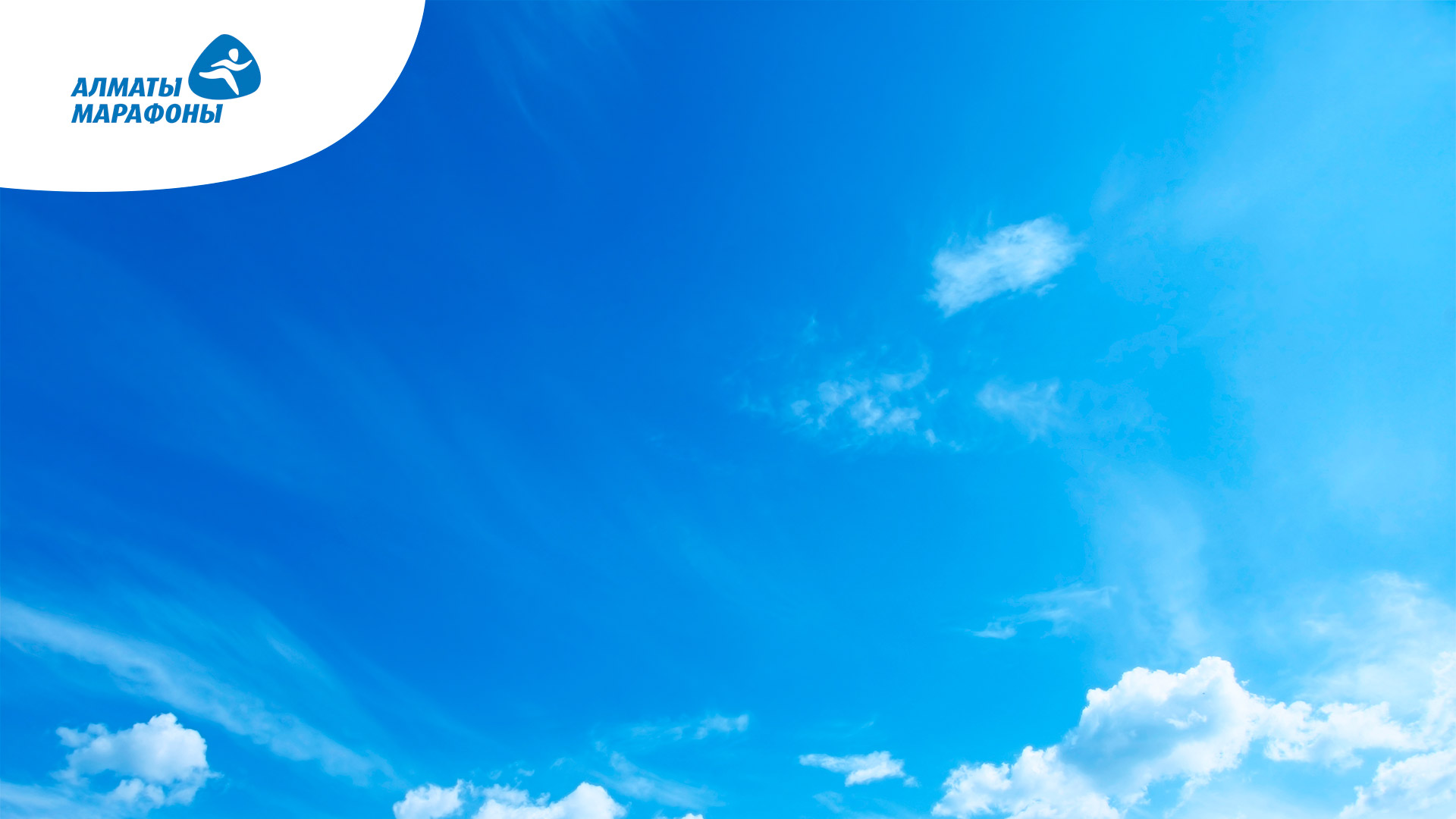 КОНТАКТЫ
Facebook:
Артём Якупов
Artem Yakupov

Instagram: @yakartem

www.almaty-marathon.kz